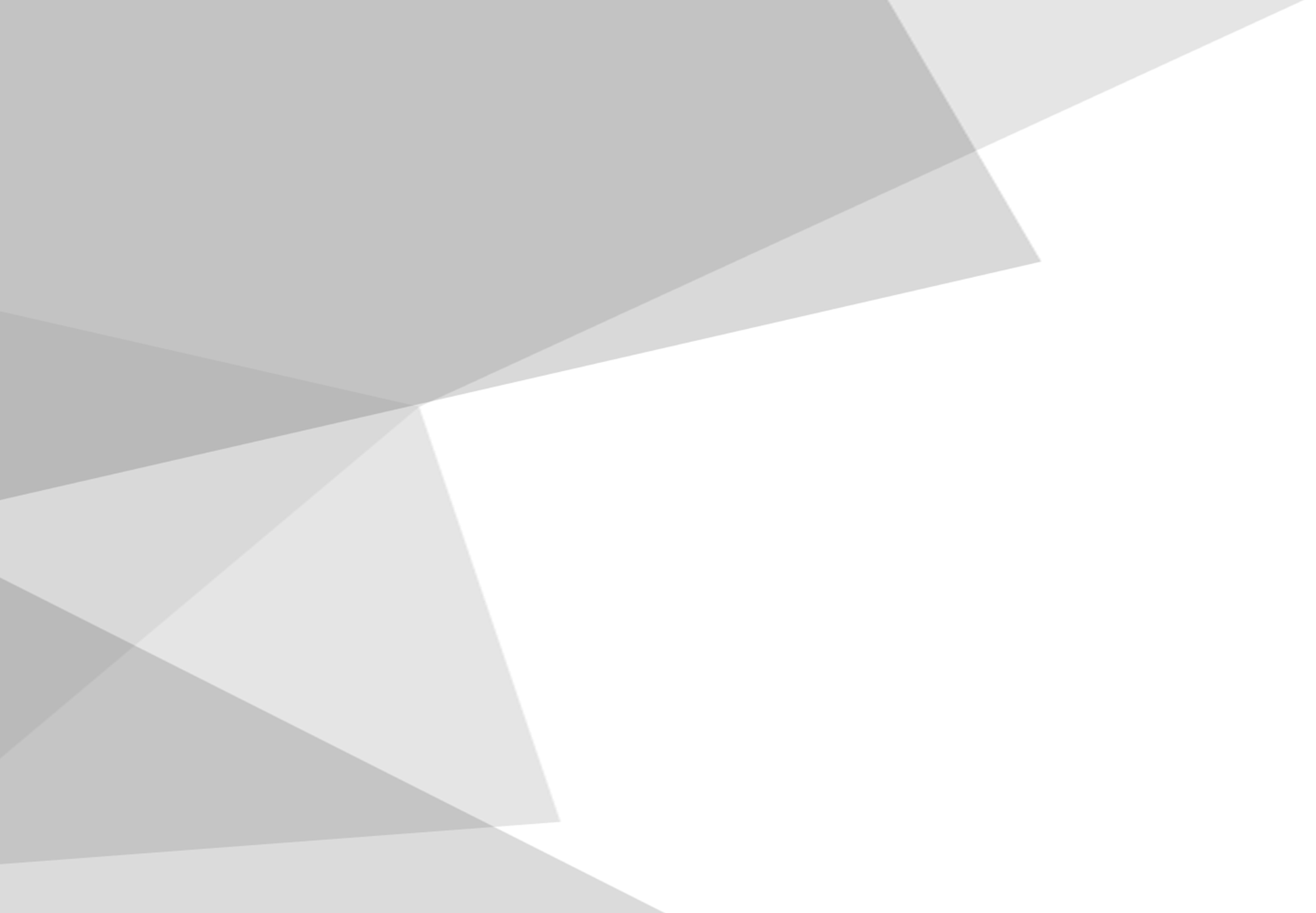 ISUTC INSTITUTO SUPERIOR DE 
TRANSPORTES E COMUNICAÇÕES
Programação 1
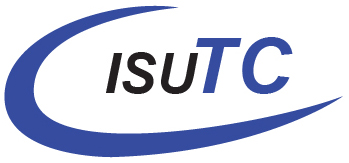 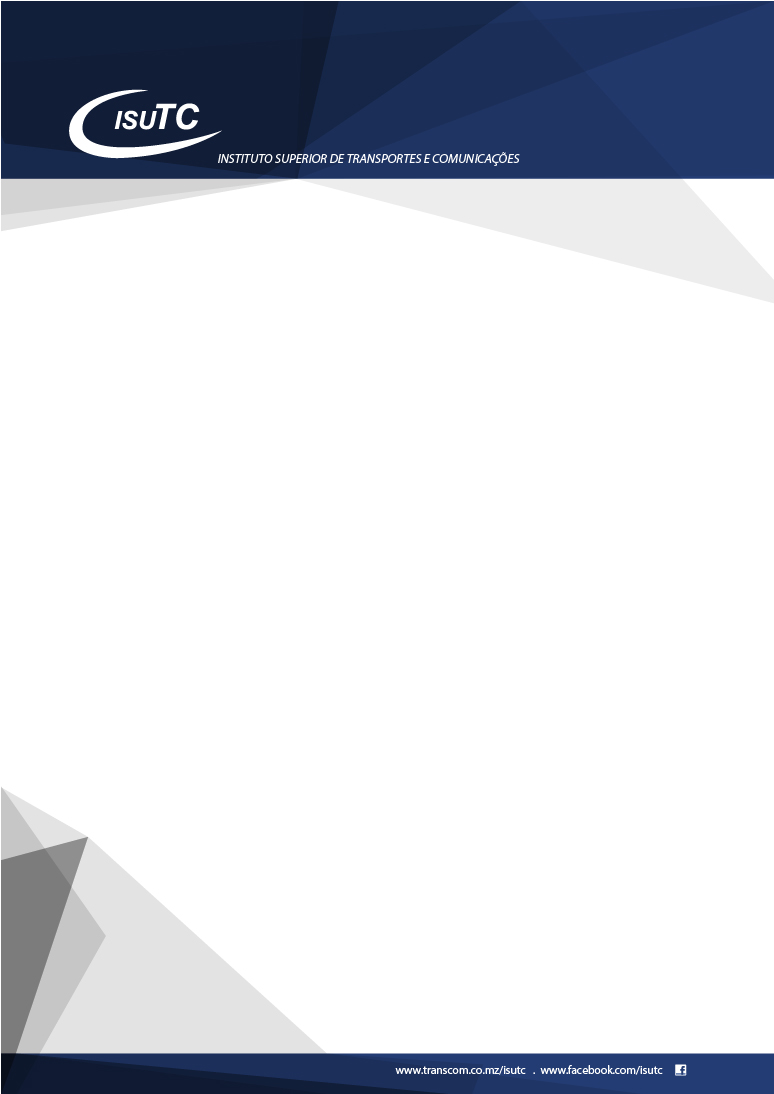 Sumário:
Arrays :
Unidimensional (Vectores)
Bidimensional (Matriz)
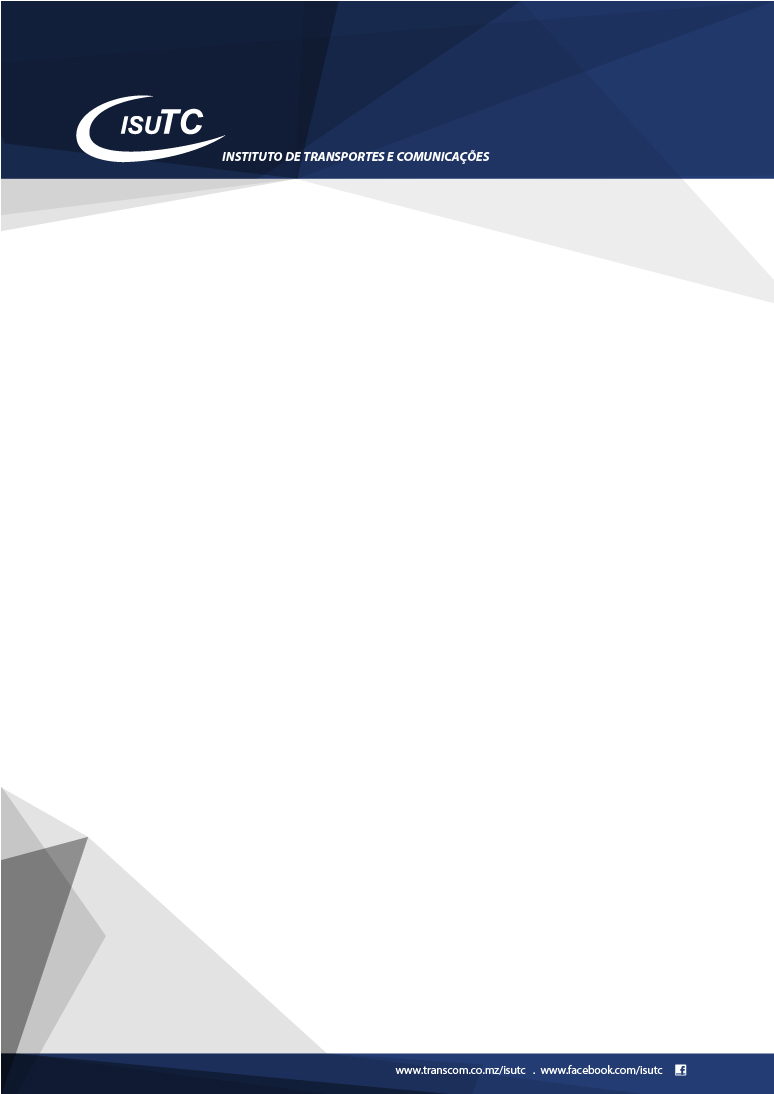 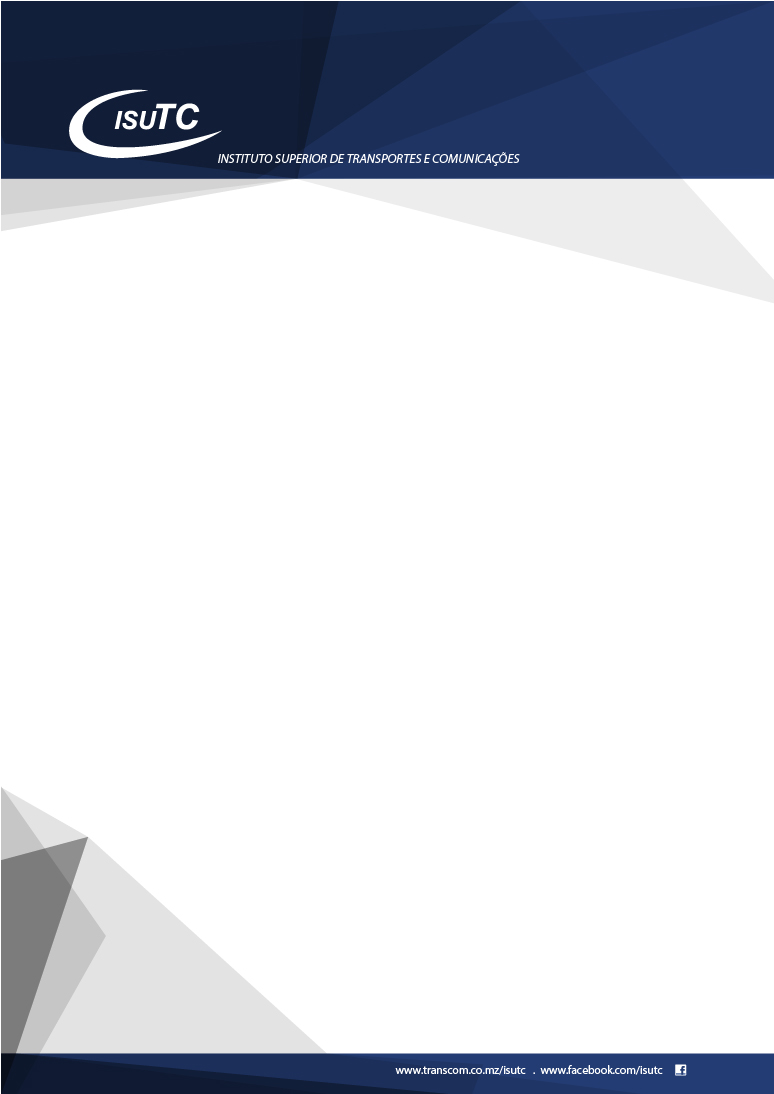 Objectivos:
Definir a aplicabilidade de arrays (vectores),
Codificar programas usando arrays (vectores).
Definir a aplicabilidade de arrays bidimensionais (matriz),
Codificar programas usando arrays bidimensionais(matriz).
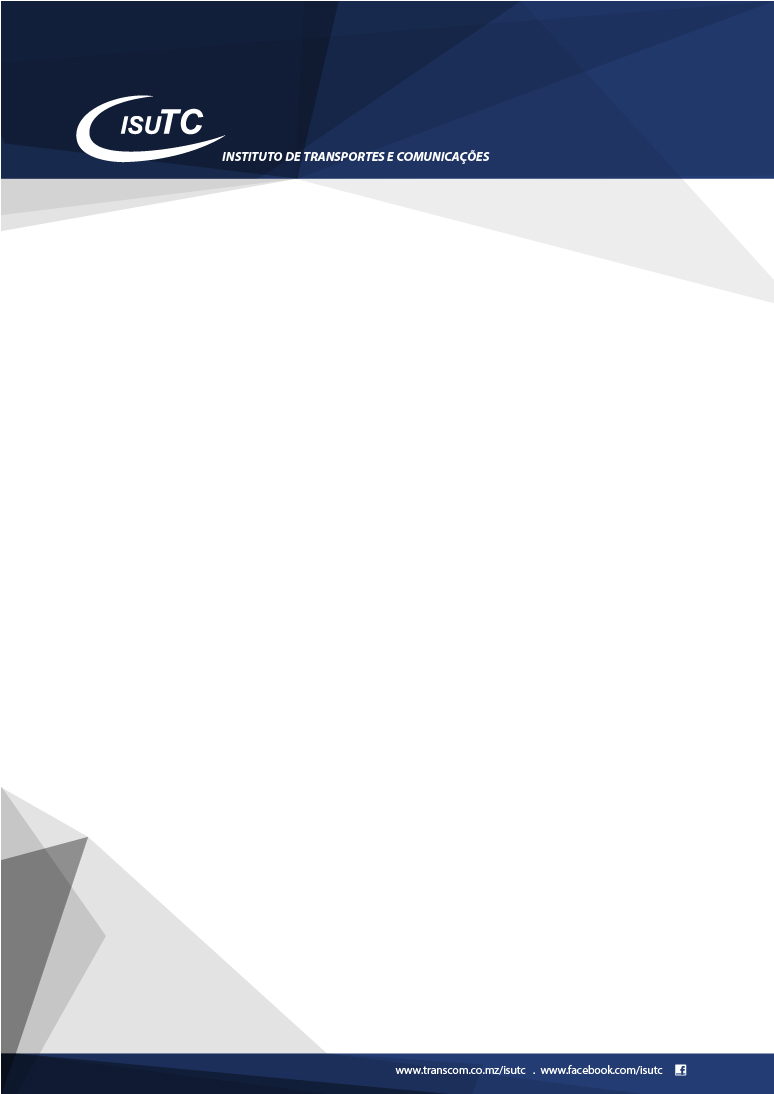 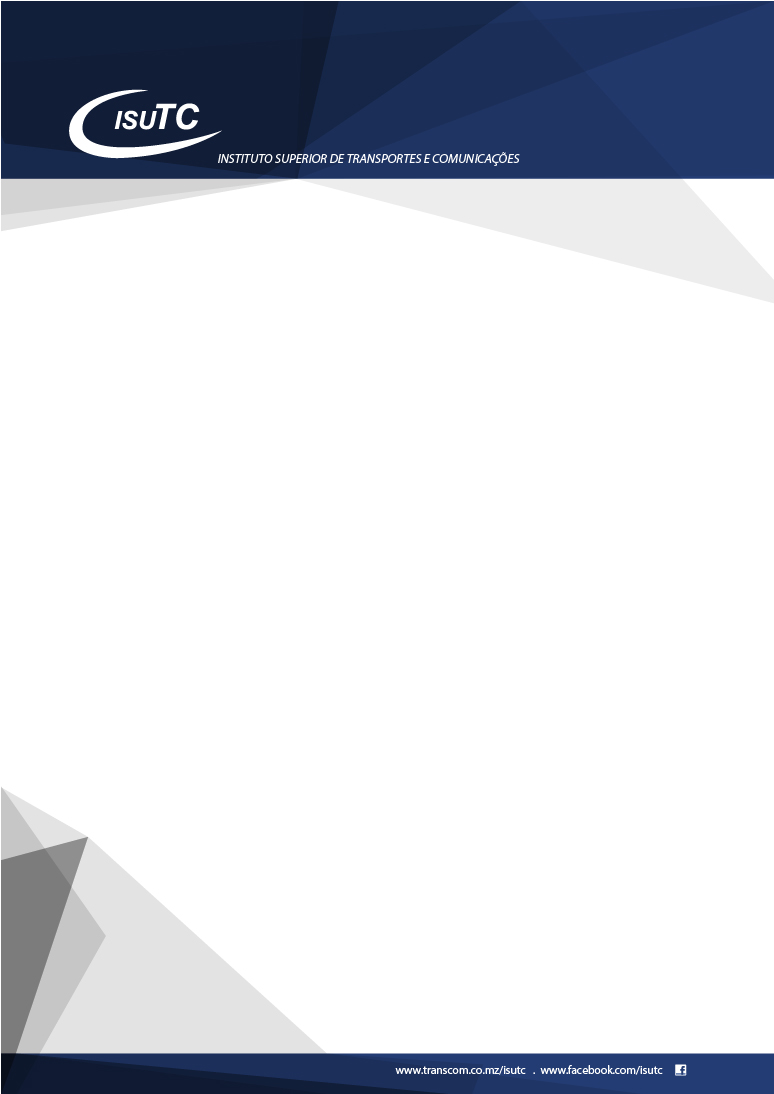 Introdução:
Imagine um programa que deve manipular a idade de 10 pessoas. Você poderia criar 10 variáveis para armazenar cada um dos 10 valores. Por exemplo:







Imagine se tivesse de manipular 1000 idades? 10000 idades?
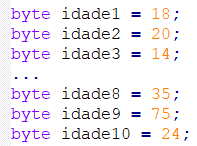 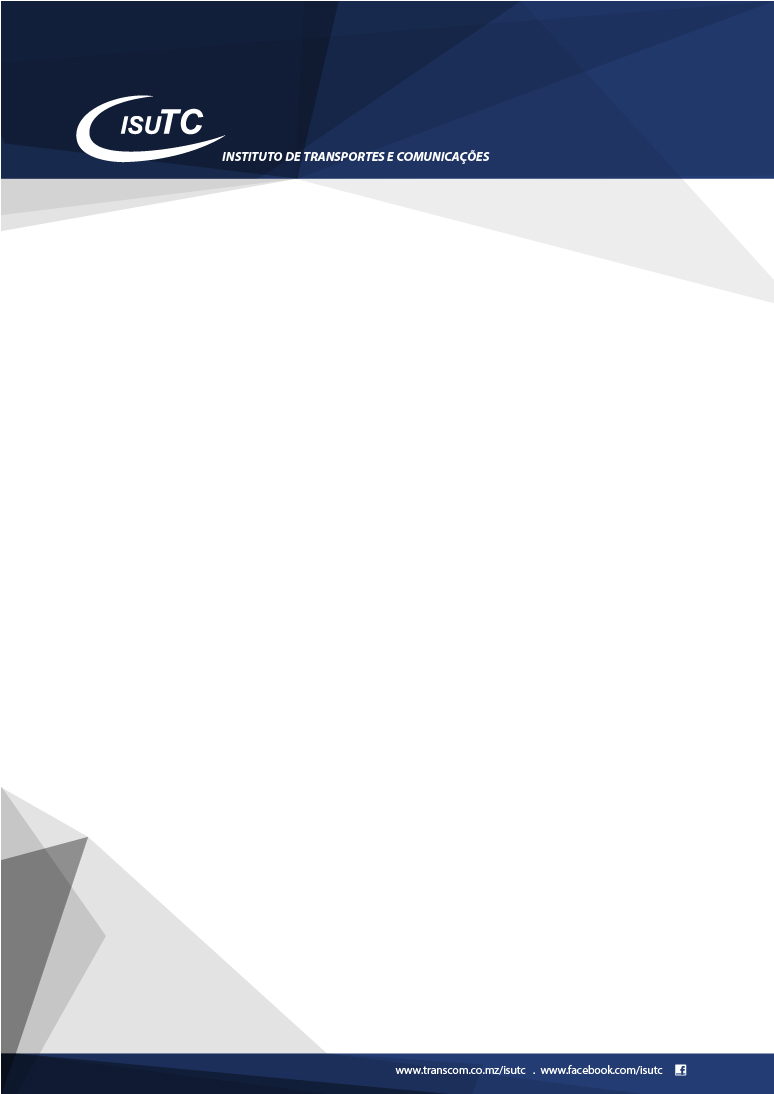 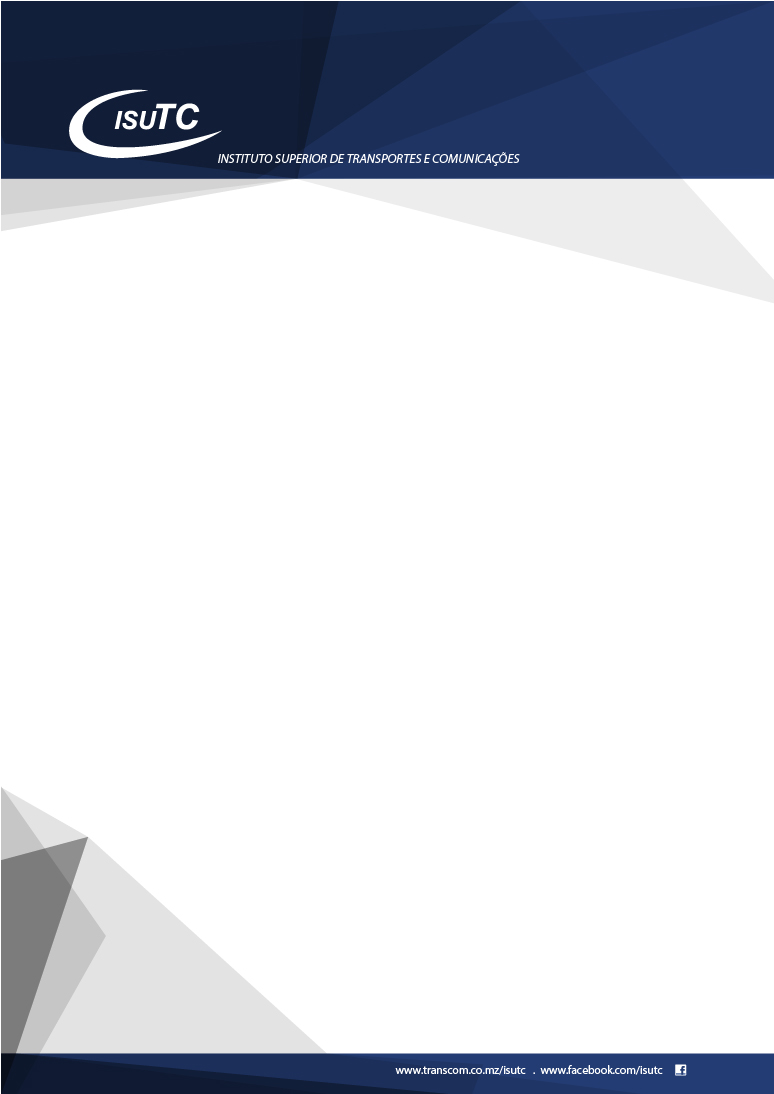 Array:Definição
Os Arrays são estruturas que permitem armazenar uma lista de itens relacionados. 
O array possibilita armazenar diversos valores em uma única variável, além do armazenamento de vários objectos.
Esses diversos itens são armazenados em forma de tabela de fácil manipulação, sendo diferenciados e referenciados por um índice numérico.

Características
Os Arrays são estruturas de dados estáticas que consistem em itens de dados relacionados do mesmo tipo.
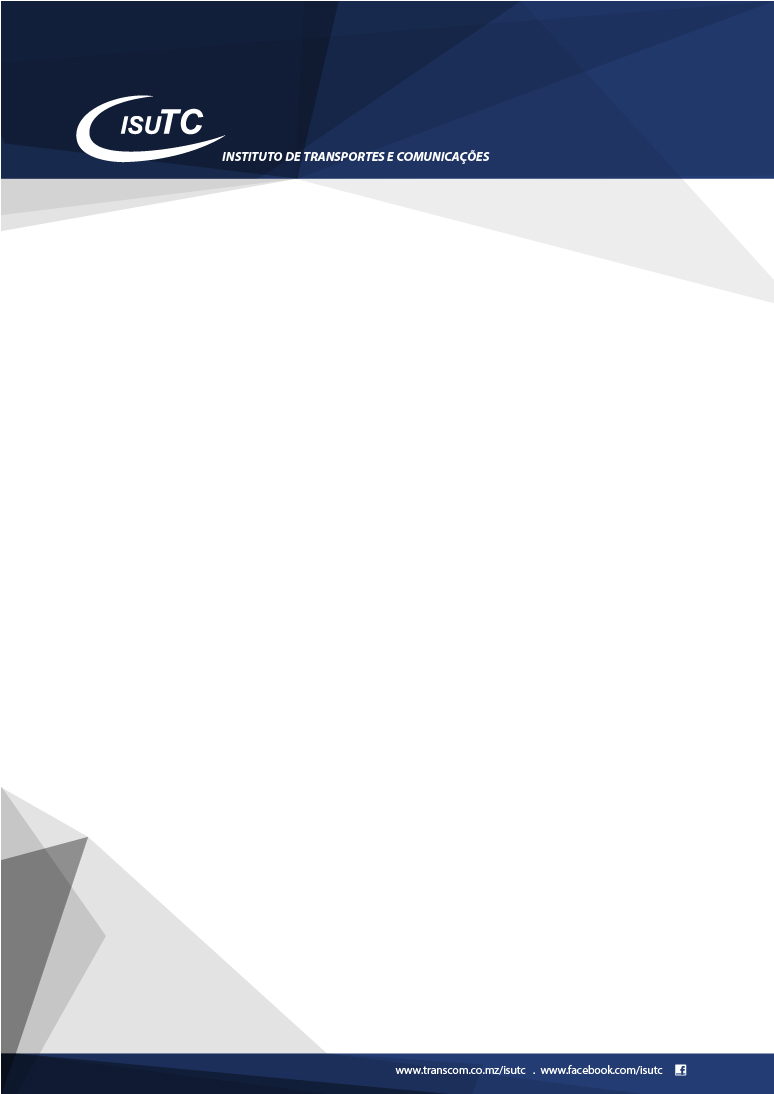 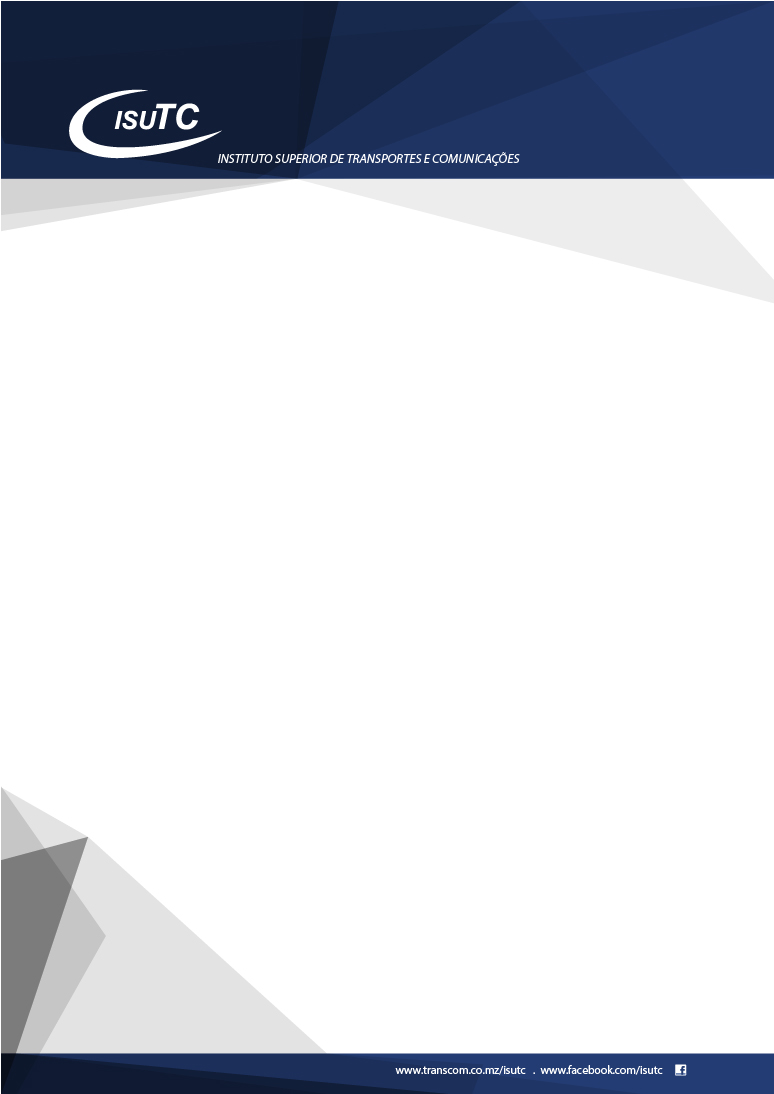 Array Unidimensional
Os arrays unidimensionais são os que possuem apenas um índice para acessar seu conteúdo. 
Eles são declarados da seguinte maneira:
[tipo] nome_array[ ]; 



Eles são criados (instanciados) da seguinte maneira:
nome_array = new [tipo][quantidade];
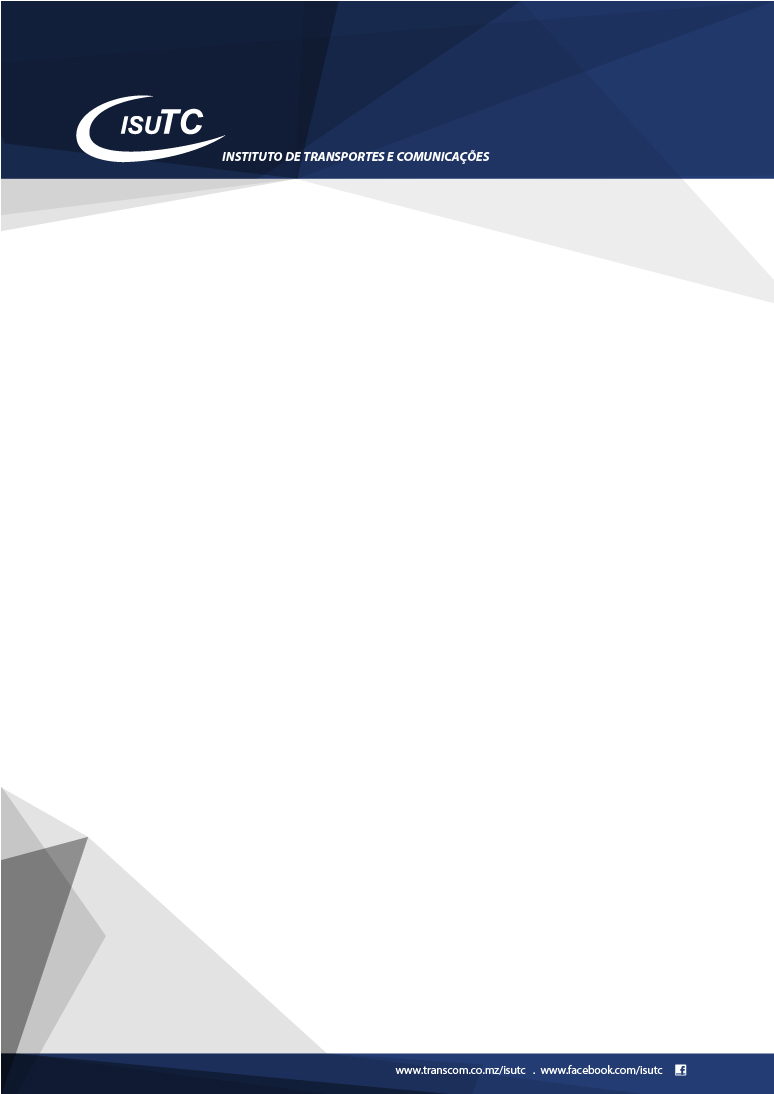 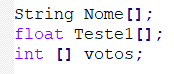 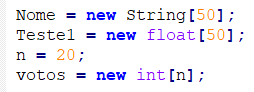 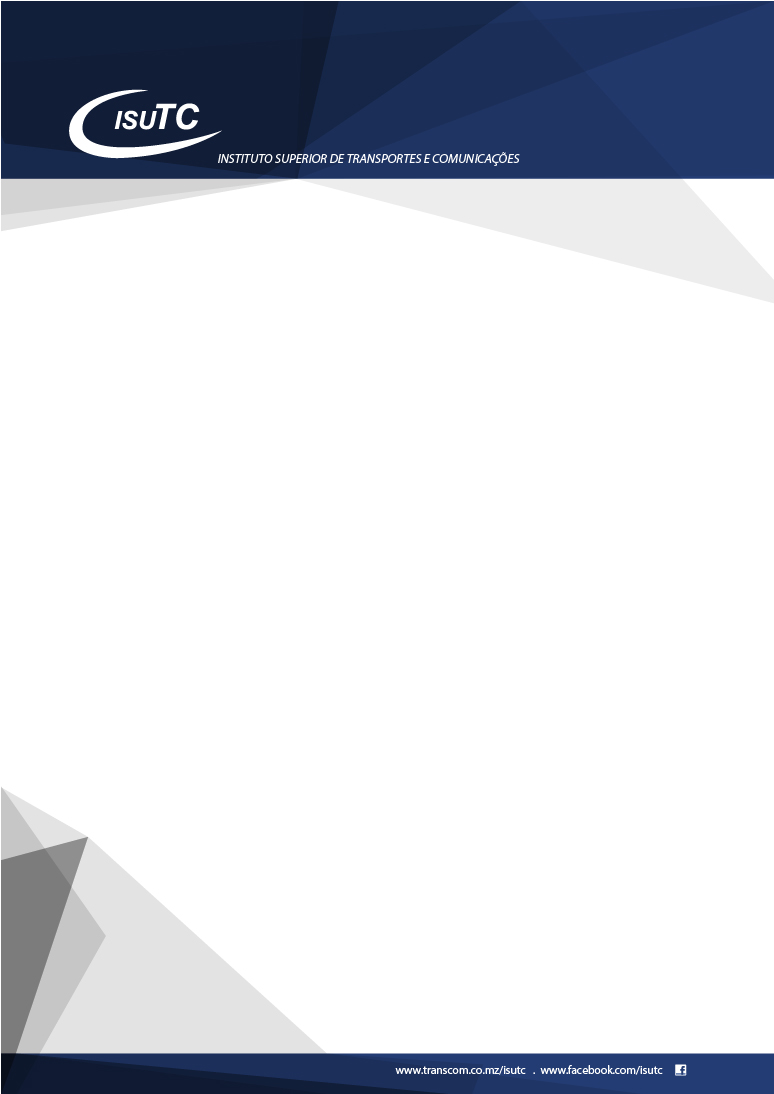 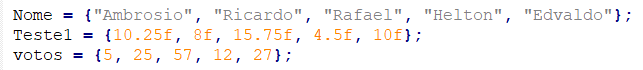 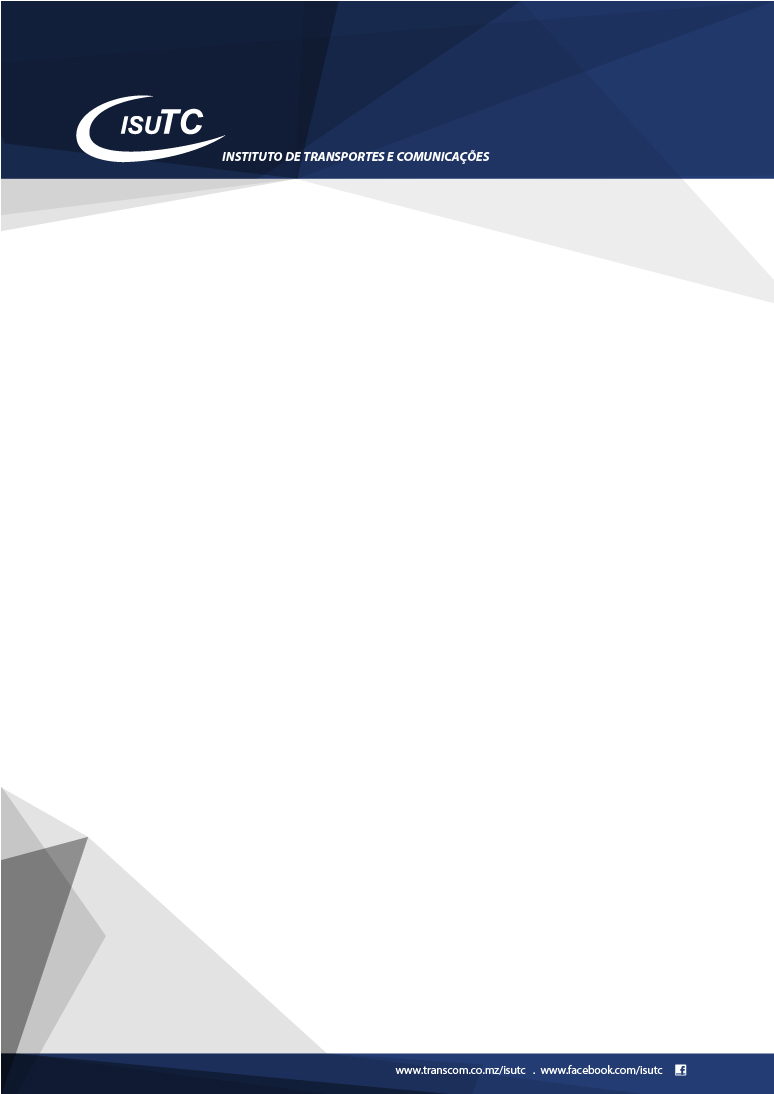 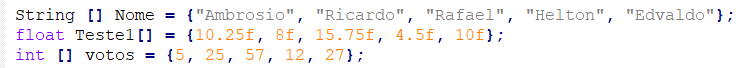 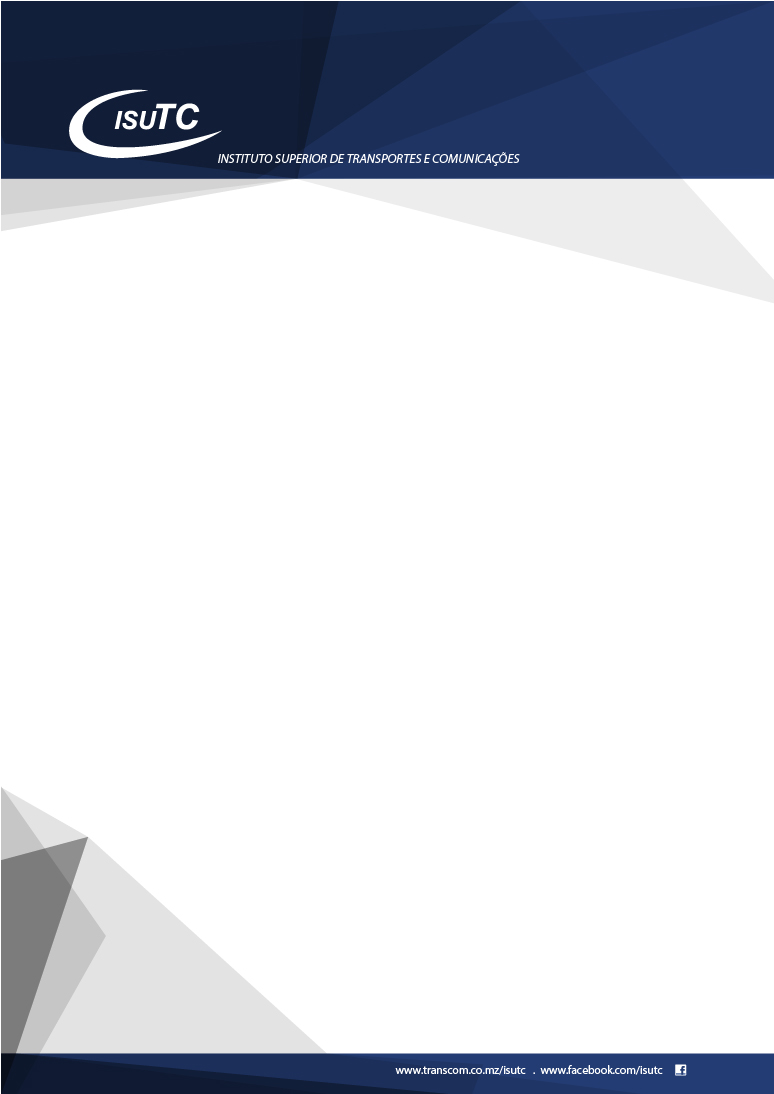 Array Unidimensional: caracteristicas
O número entre parênteses rectos na instrução de criação de um array define o espaço de memória reservado para o array.
Quando criamos um array, todo elemento do tipo de dado primitivo é inicializado com valor 0;
Quando se trata de referência a objectos, os elementos do array são inicializados com valor null.
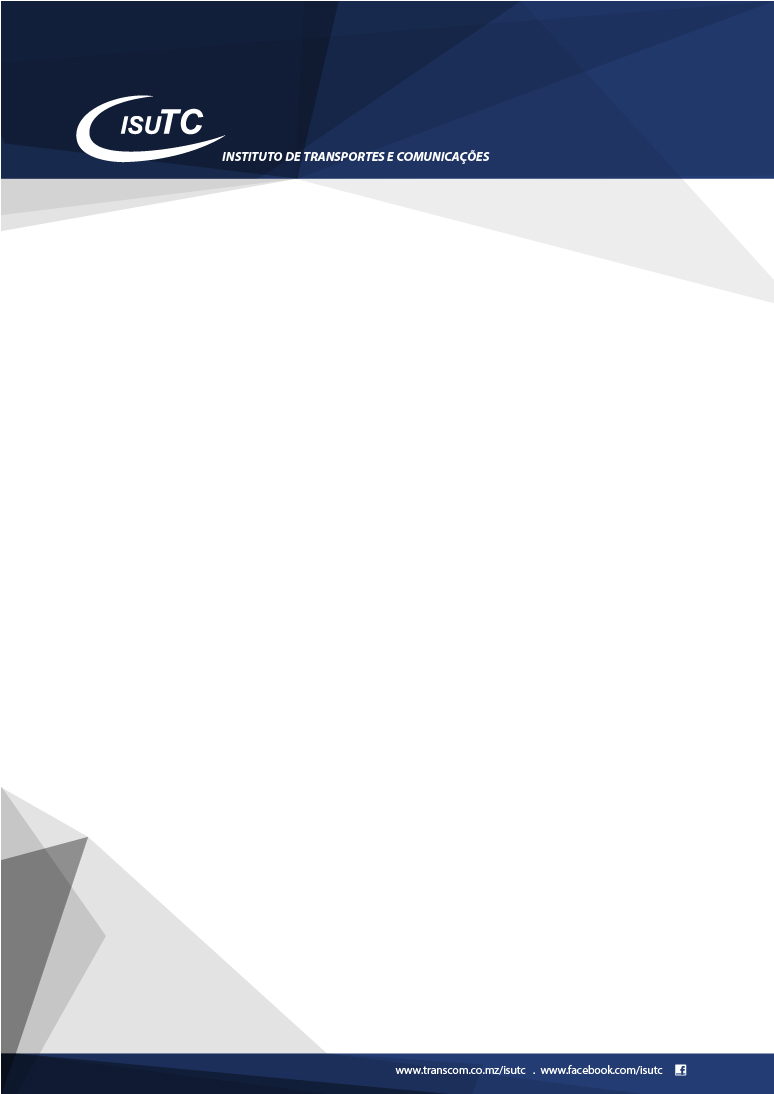 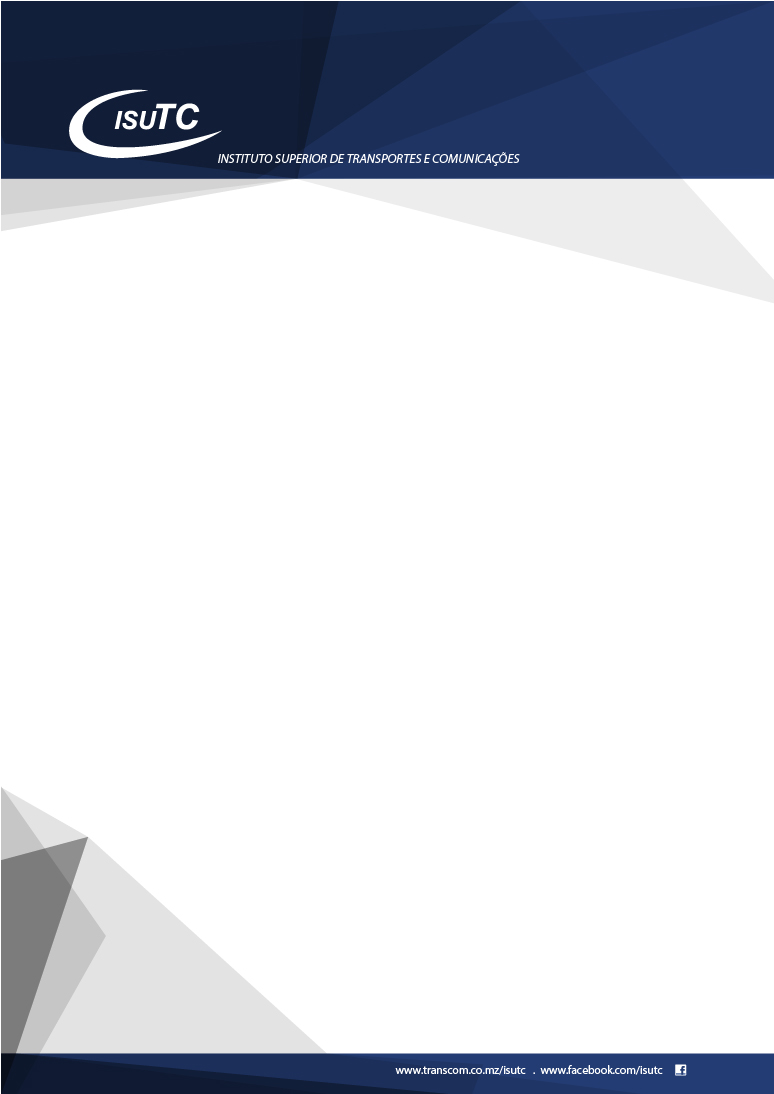 Array Unidimensional: atribuição
A sintaxe para atribuição de valores em um array é:
nome_array [indice]= valor;
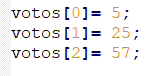 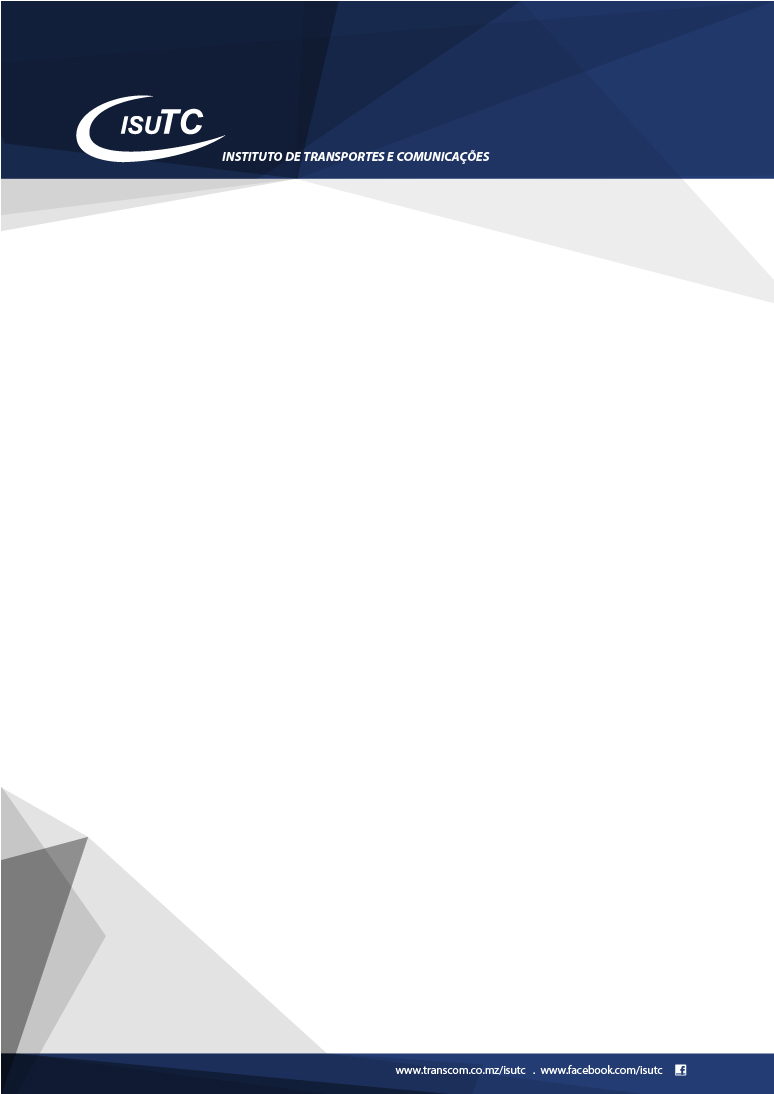 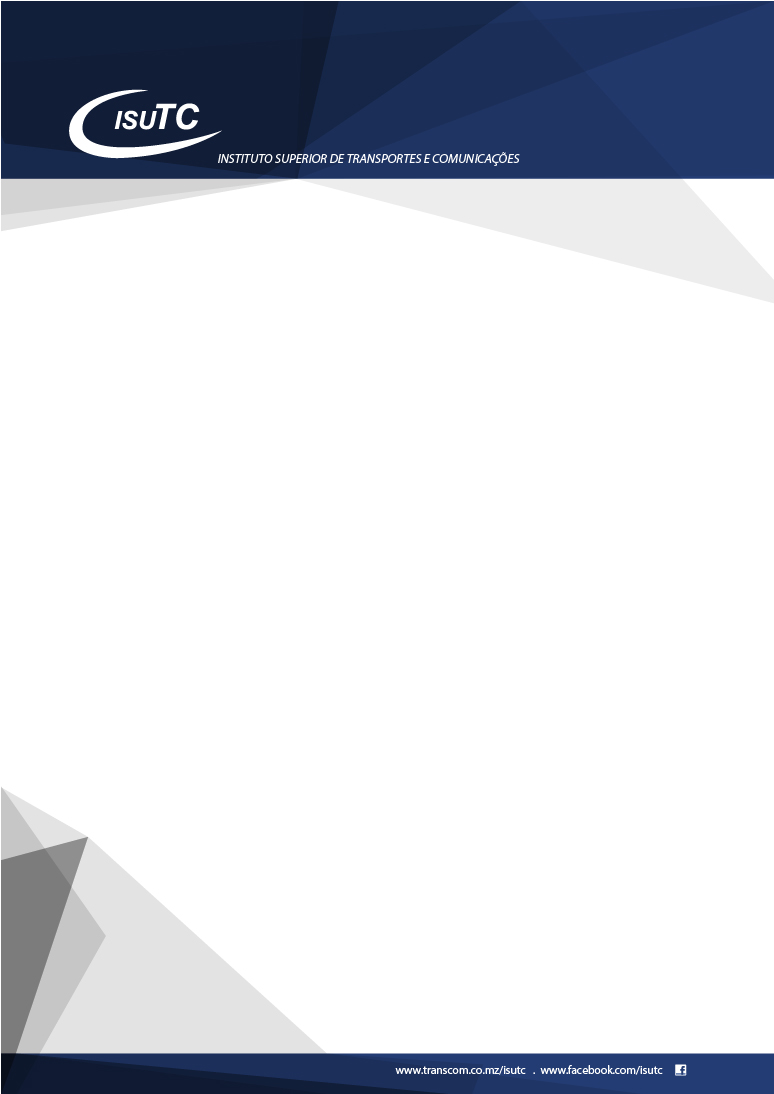 Array Unidimensional: acesso aos elementos
Cada elemento do array é acessado através do seu índice|posição.
Para aceder a um valor do array, indique o nome do array e o índice do elemento entre parênteses rectos.
   
                   0           1          2           3          4          5          6                    índice


Para os índices, é comum a utilização das variáveis i, j
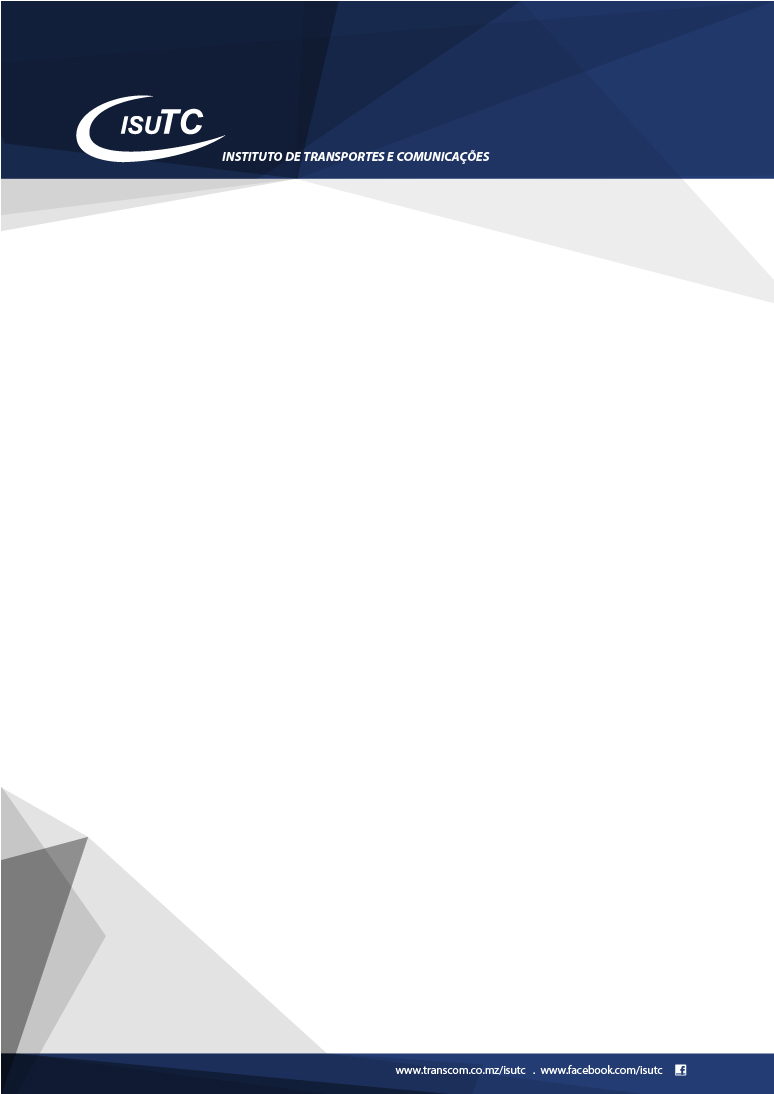 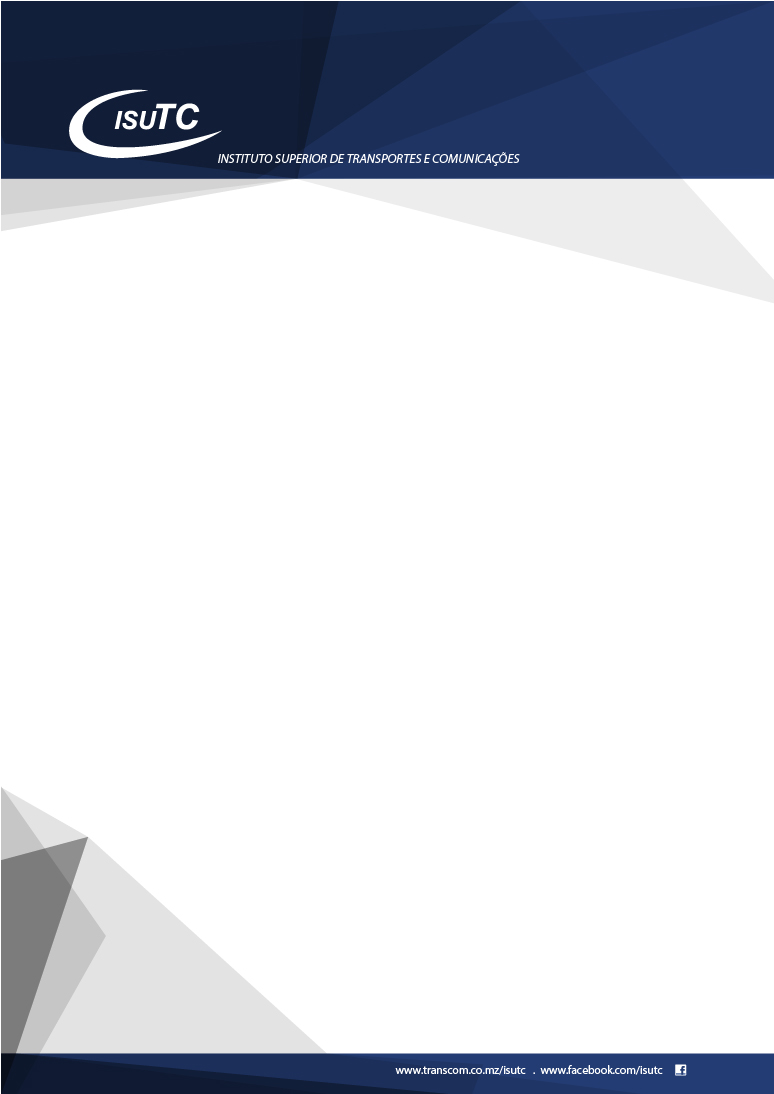 Array Unidimensional: acesso aos elementos

                   0           1          2           3          4          5          6                    índice
V =




Valor inicial e valor final do Array (vector)



Onde V.length é o tamanho to vector (quantidade de elementos)
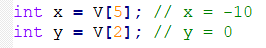 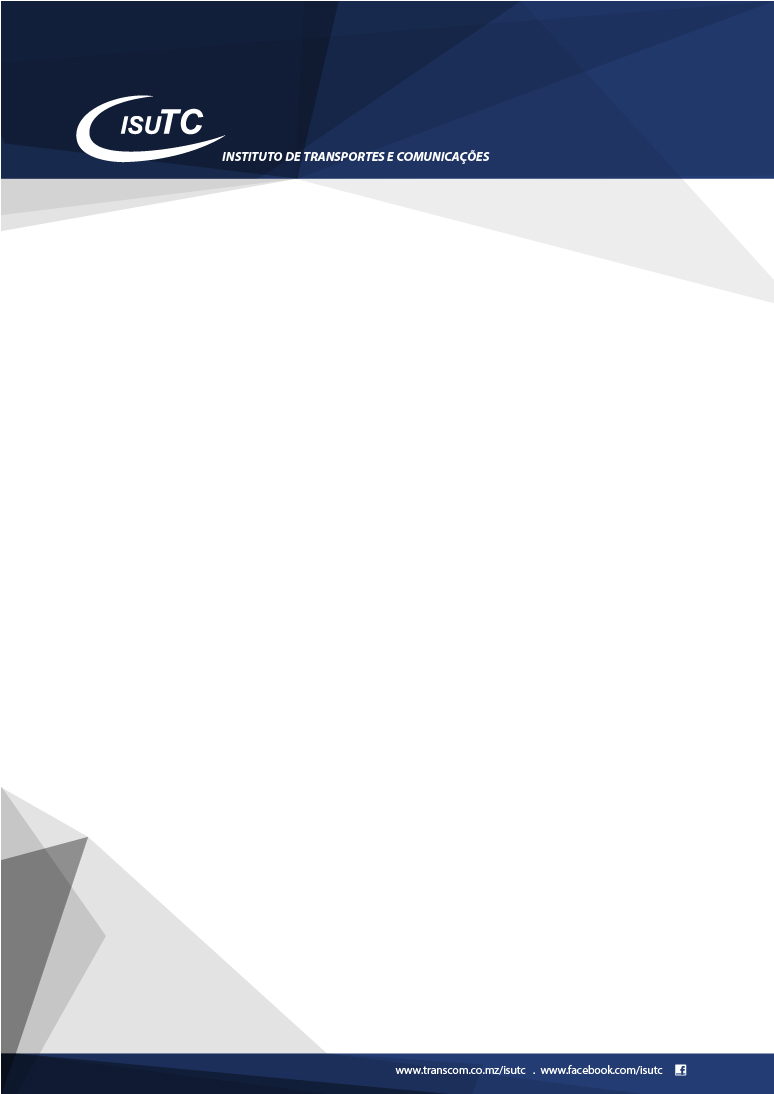 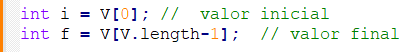 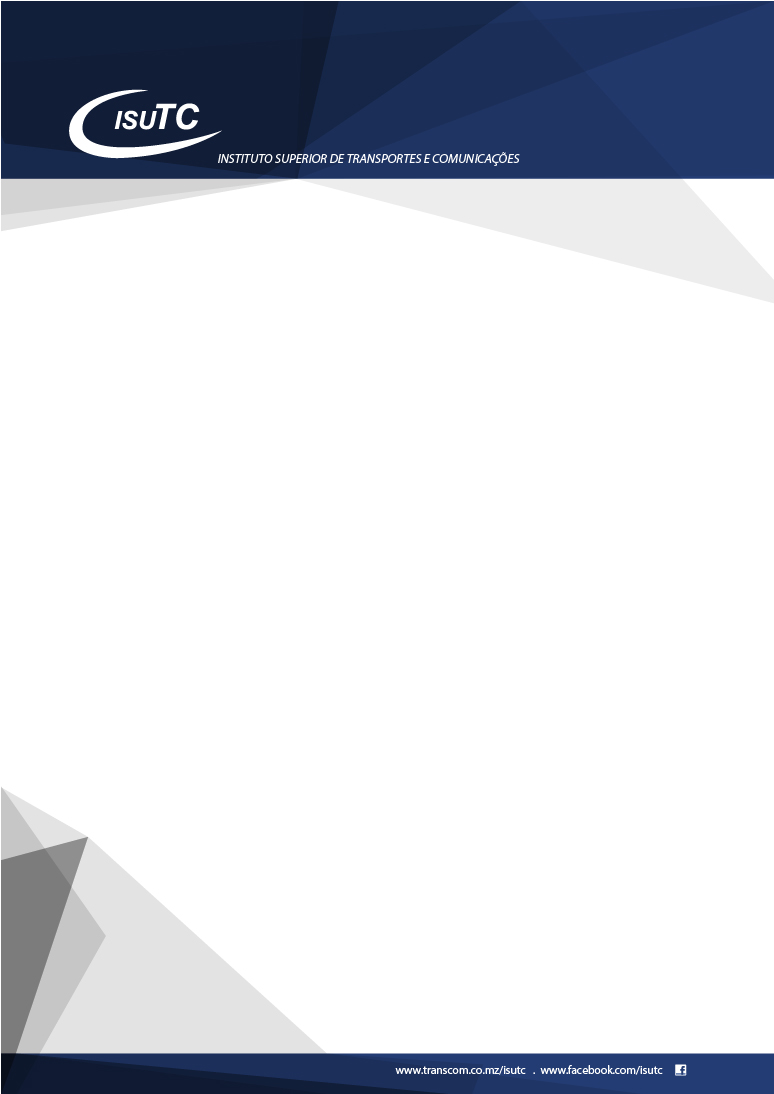 Array Unidimensional: imprimir os elementos
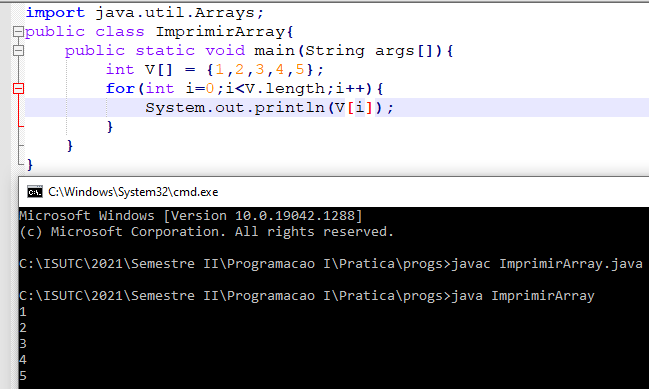 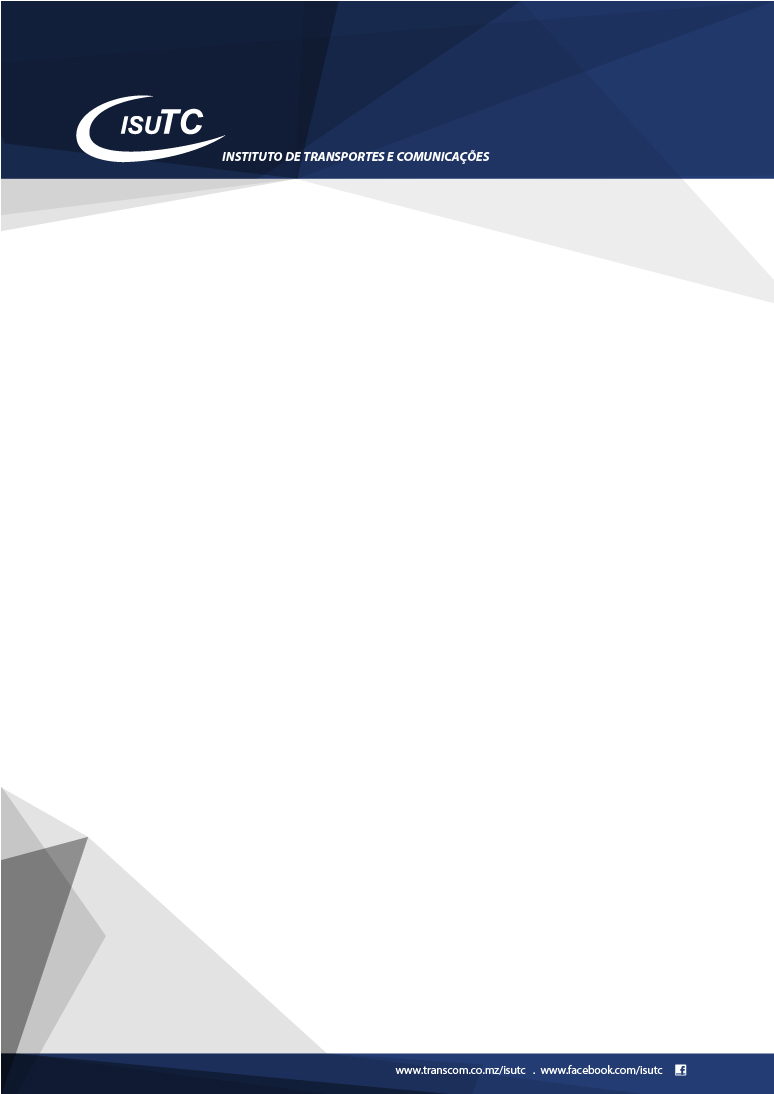 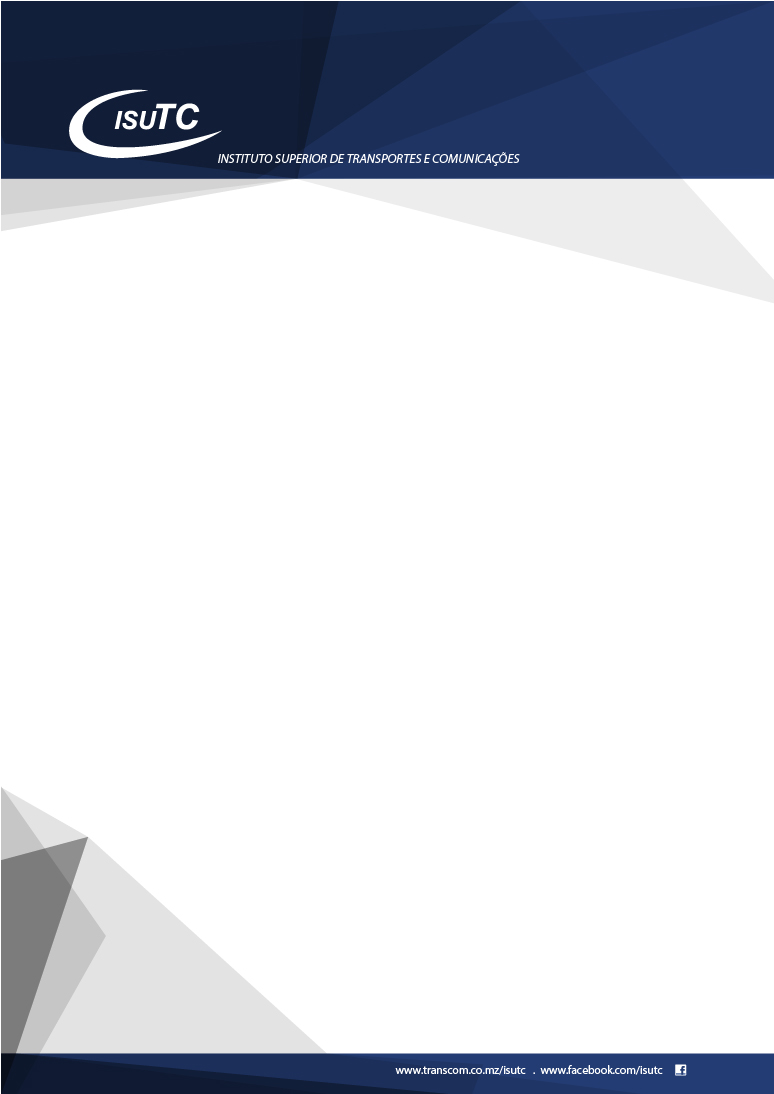 Array Unidimensional: imprimir os elementos
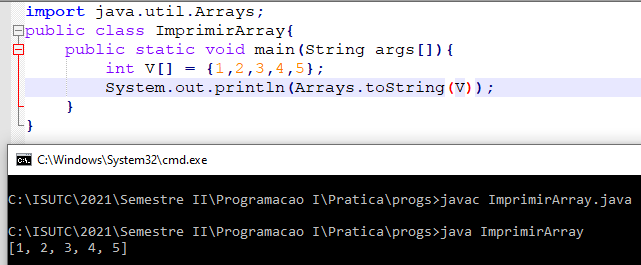 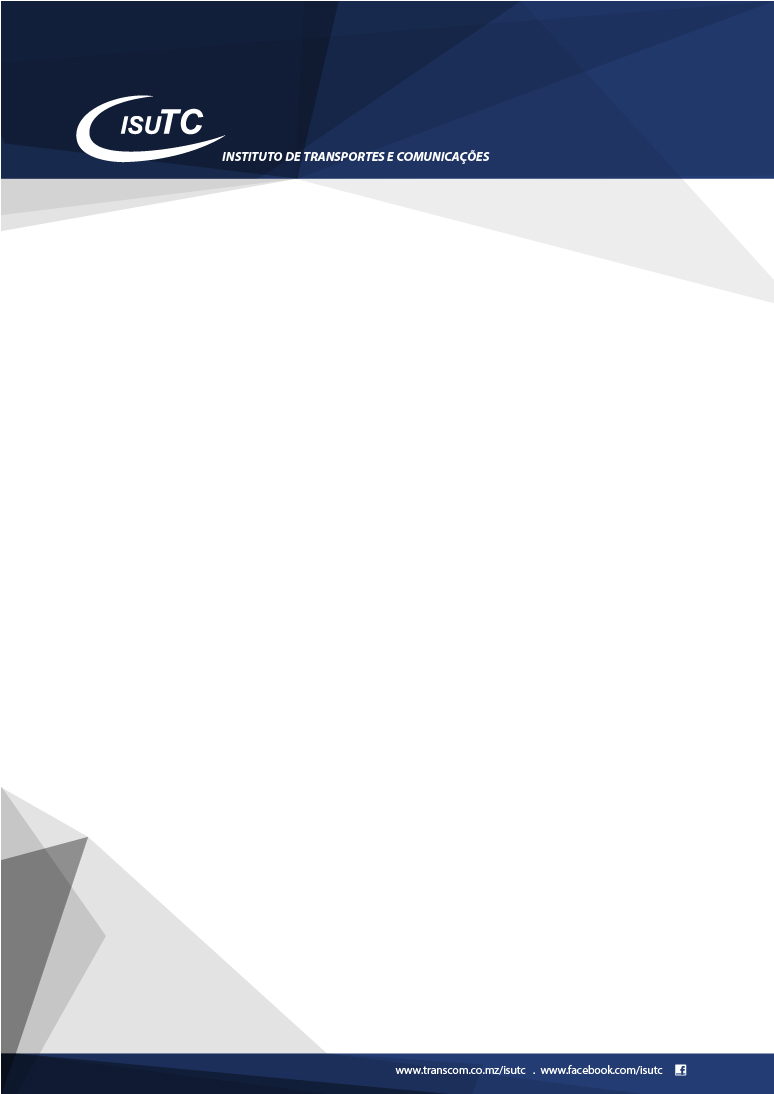 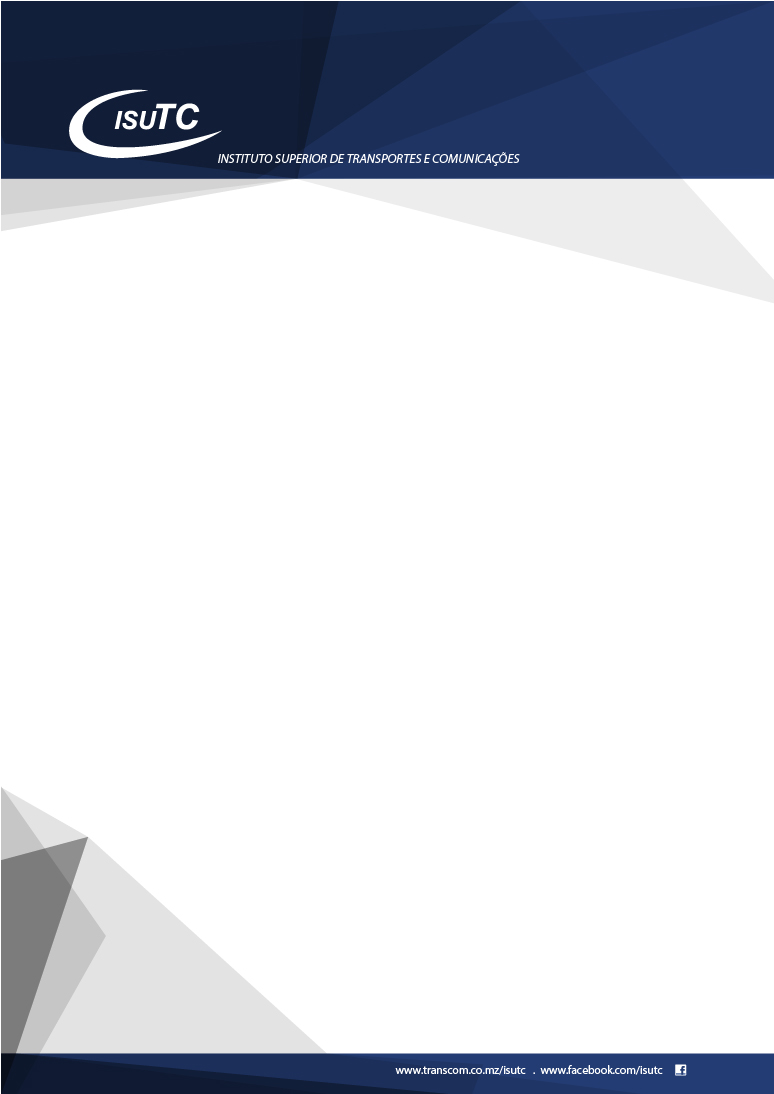 Exemplo
Escreva um programa que determina a média dos valores de um array de inteiros.
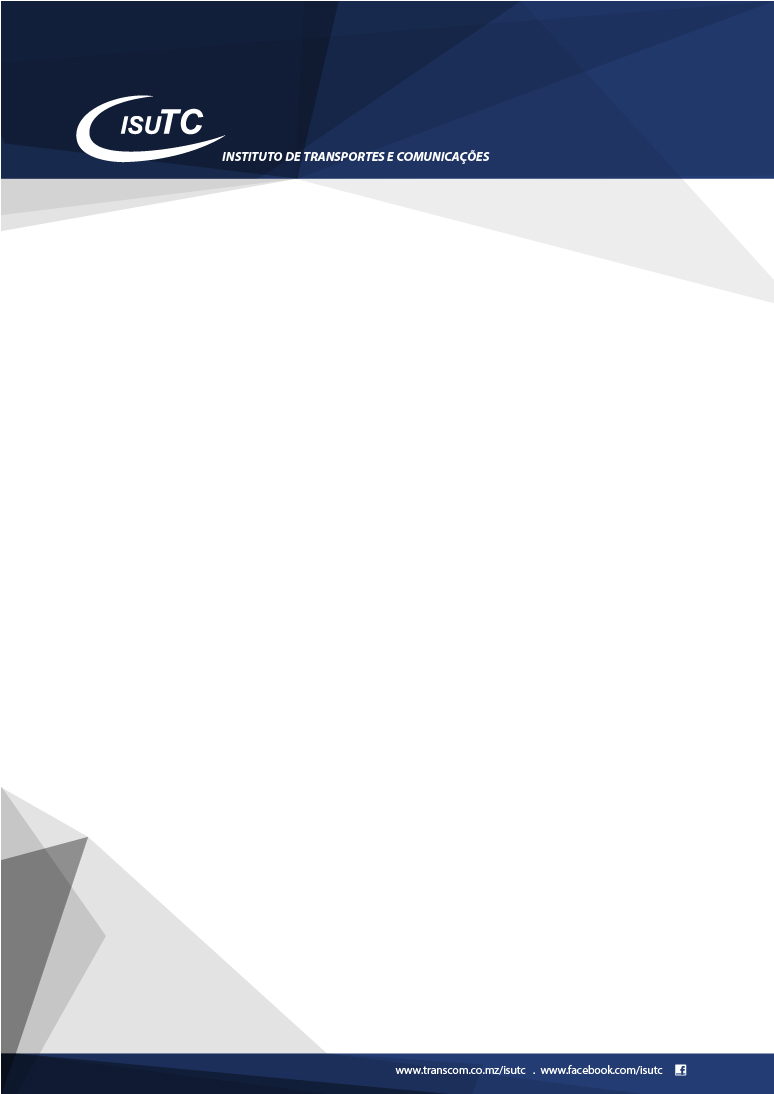 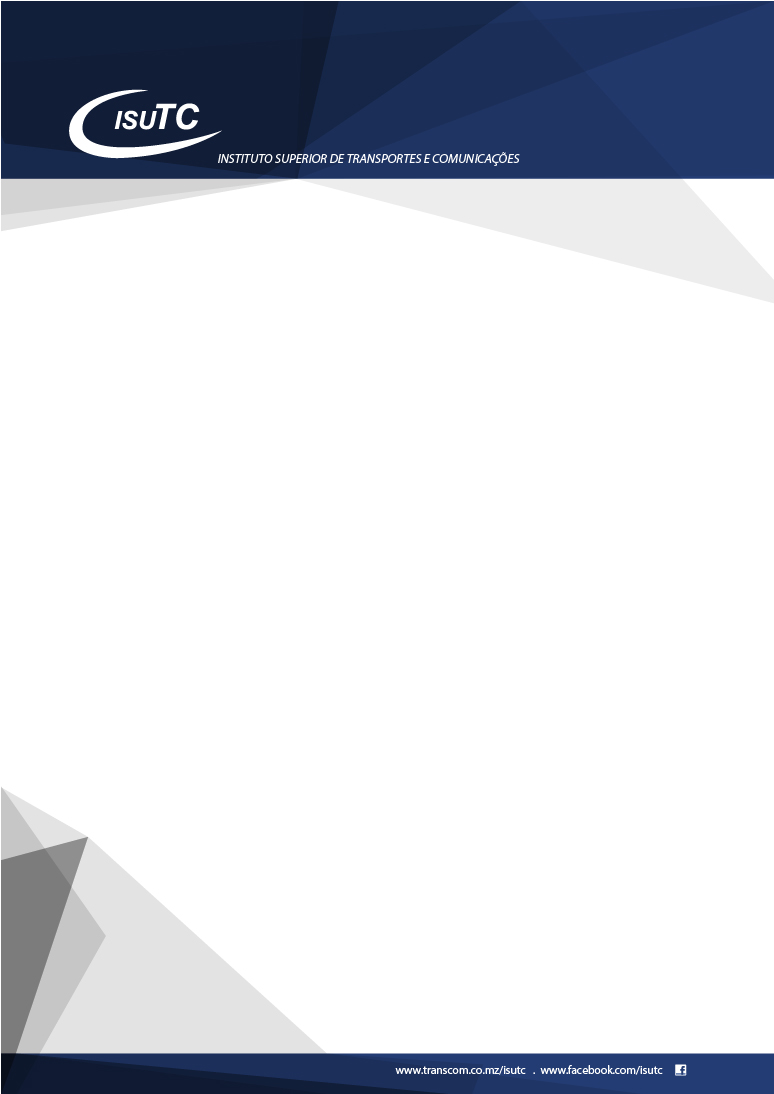 Arrays Unidimensionais (Vectores): limitações
Armazena apenas uma linha de informação | conjunto de informação do mesmo tipo;


Utiliza apenas um índice para localizar determinada informação
V[i]
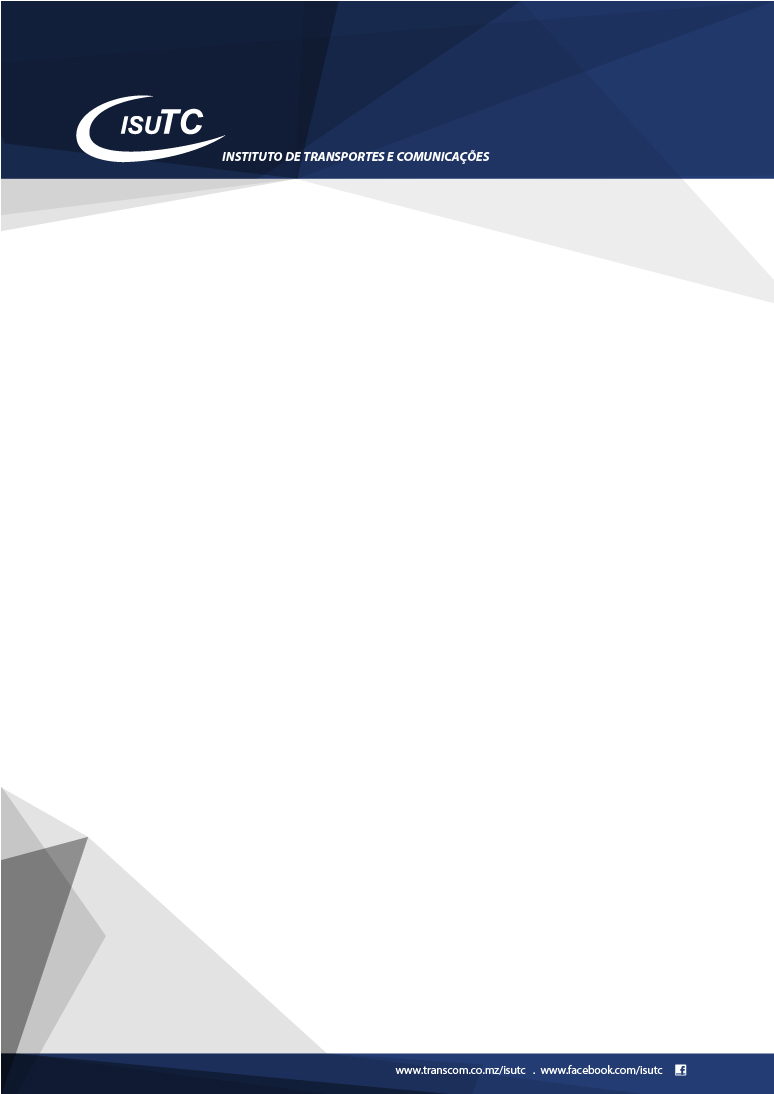 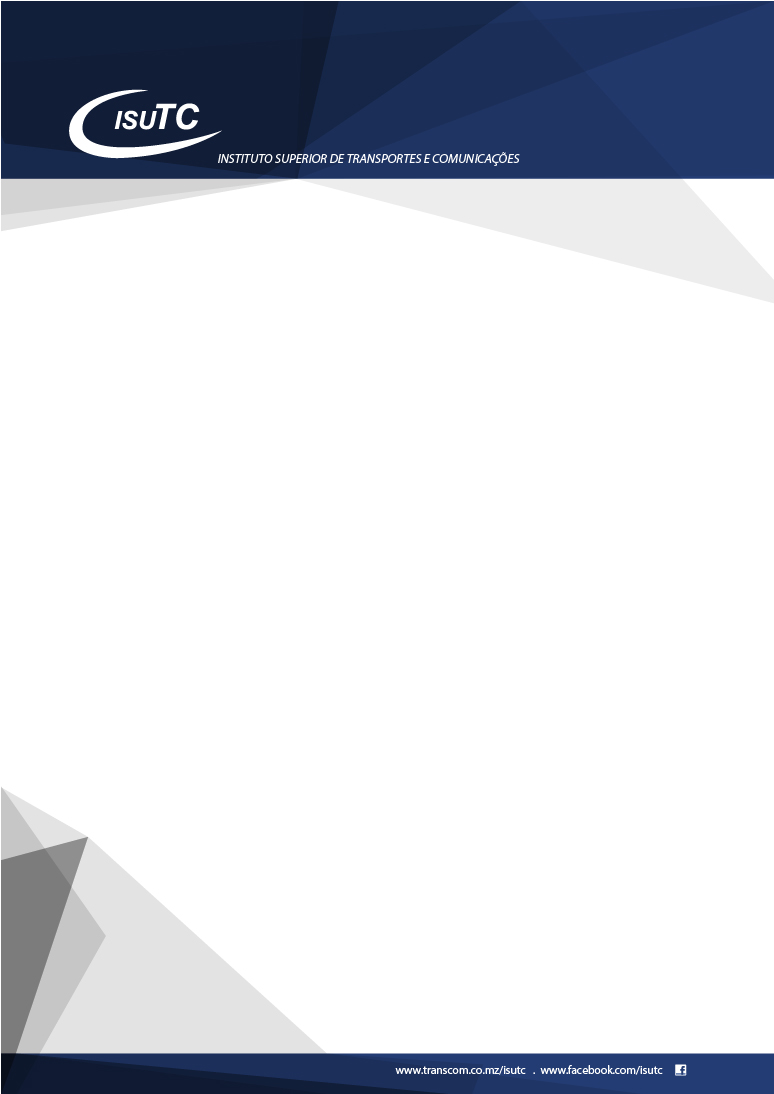 Arrays Bidimensionais (Matriz): introdução
Os arrays bidimensionais permitem a criação de vetores com mais de um índice. Essa característica possibilita que os valores sejam armazenados na forma de matriz de qualquer dimensão. 
A linguagem Java não suporta array bidimensional no formato linha e coluna como em outra linguagem; entretanto, é possível criar array de arrays.

Características
Os arrays bidimensionais são estruturas de dados estáticas que consistem em itens de dados relacionados do mesmo tipo, referenciáveis pelo mesmo nome e individualizados entre si através da sua posição de linha e coluna dentro desse conjunto.
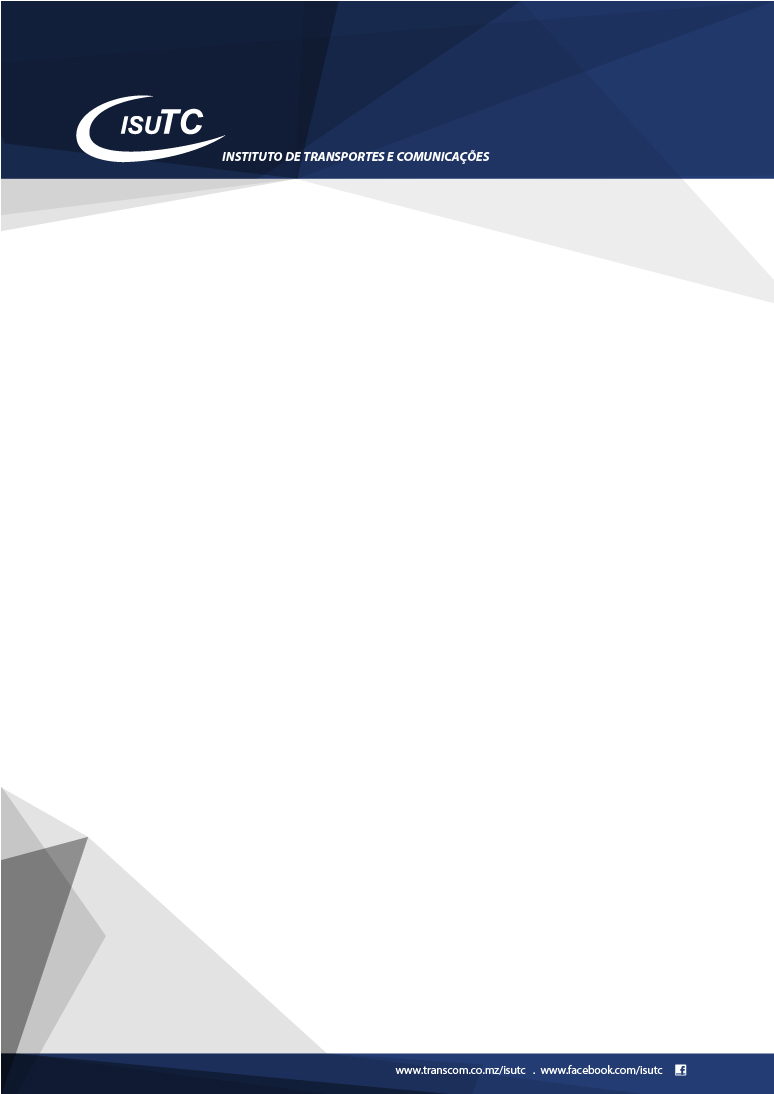 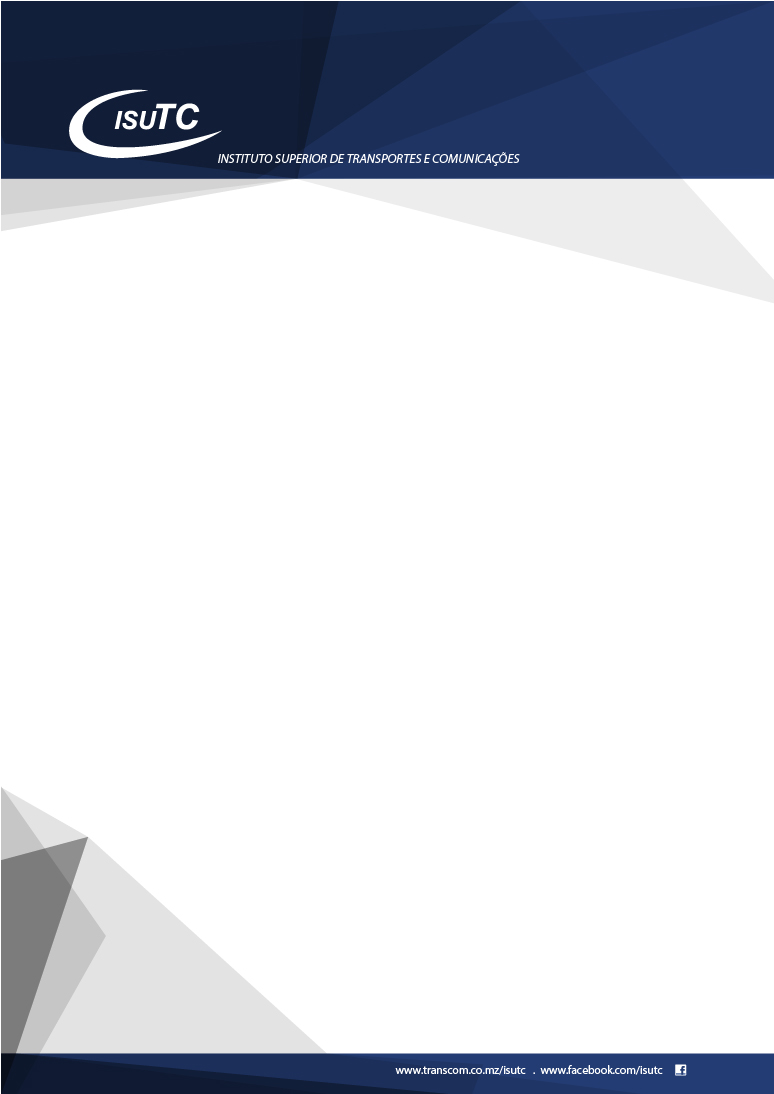 Arrays Bidimensionais (Matriz): representação
Como foi definido na introdução, este tipo de array pode ser assumido como uma matriz do tipo mxn, onde:
m representa o valor total das linhas existentes na matriz 
n  representa o valor total de colunas existentes nela.
m e n são valores inteiros
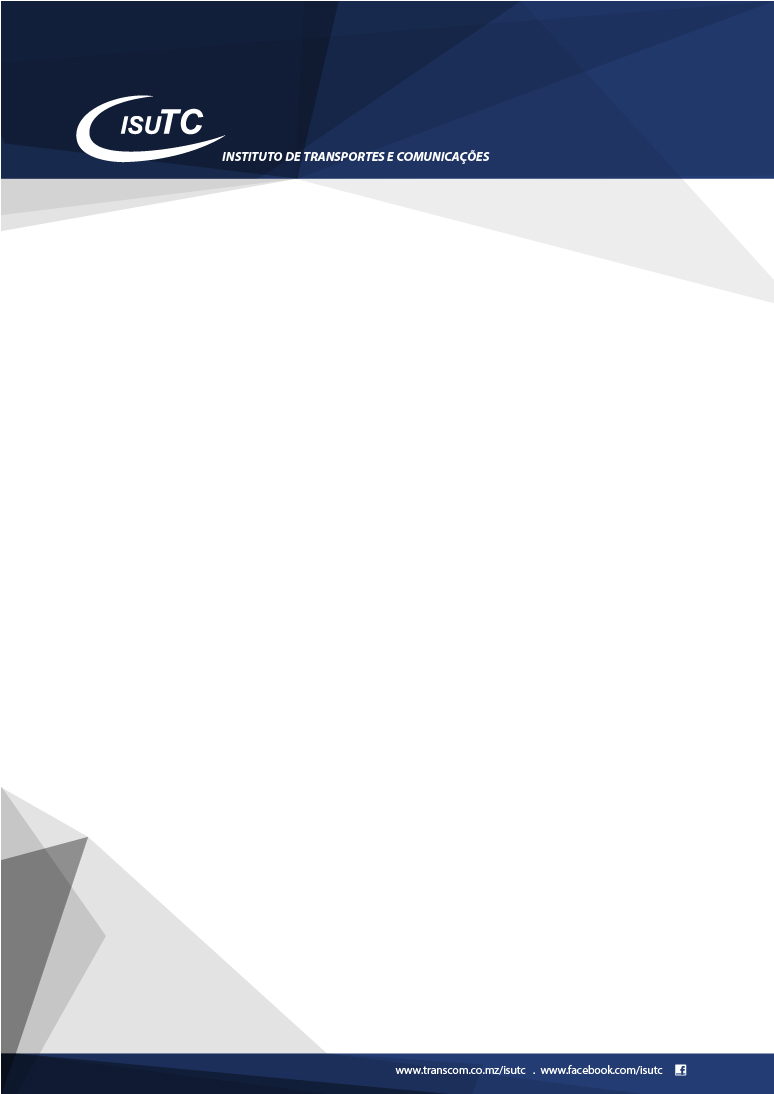 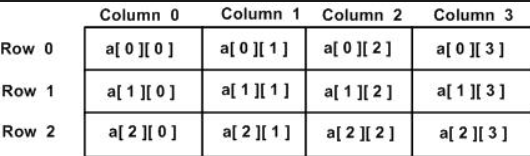 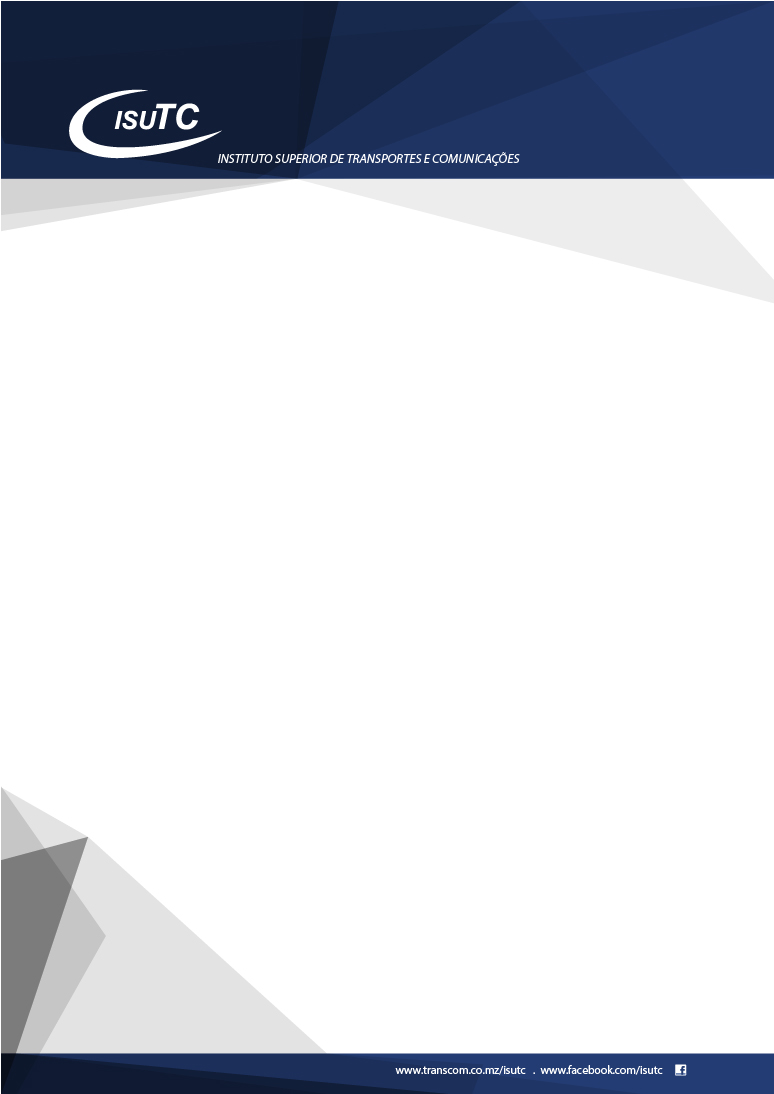 Arrays Bidimensionais (Matriz): declaração
Eles são declarados da seguinte maneira:
[tipo] nome_array[ ][ ]; 



Eles são criados (instanciados) da seguinte maneira:
nome_array = new [tipo][linhas] [colunas];
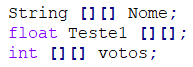 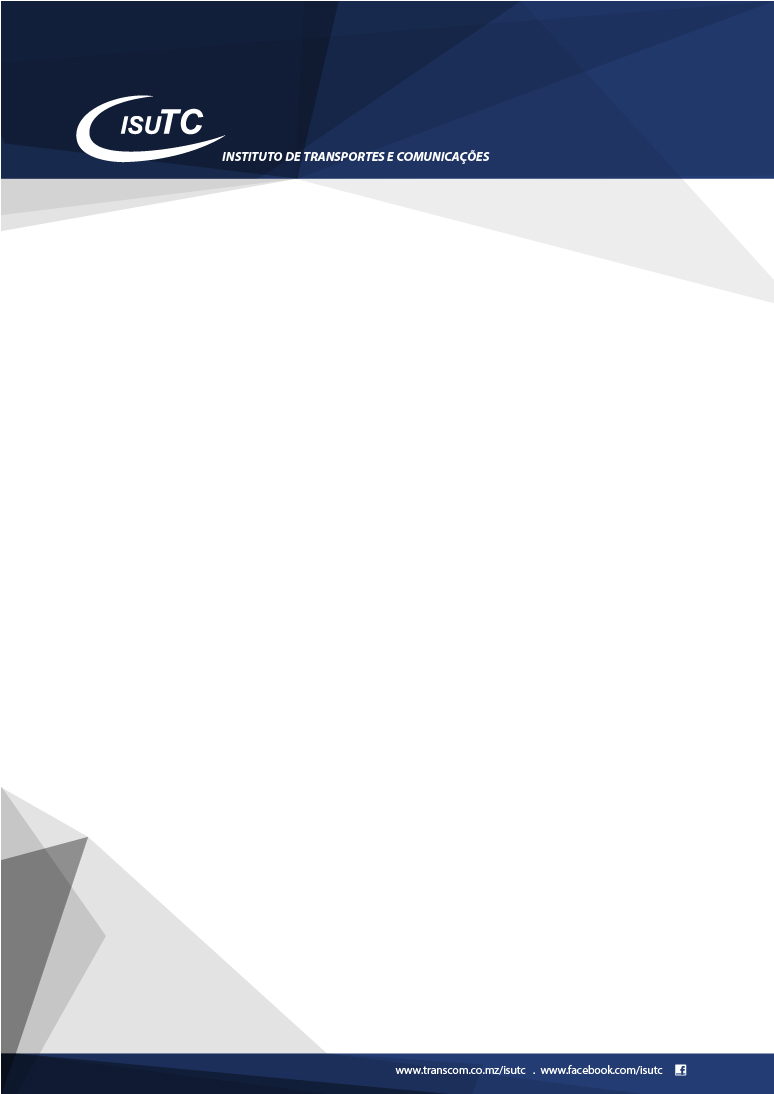 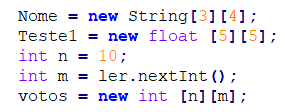 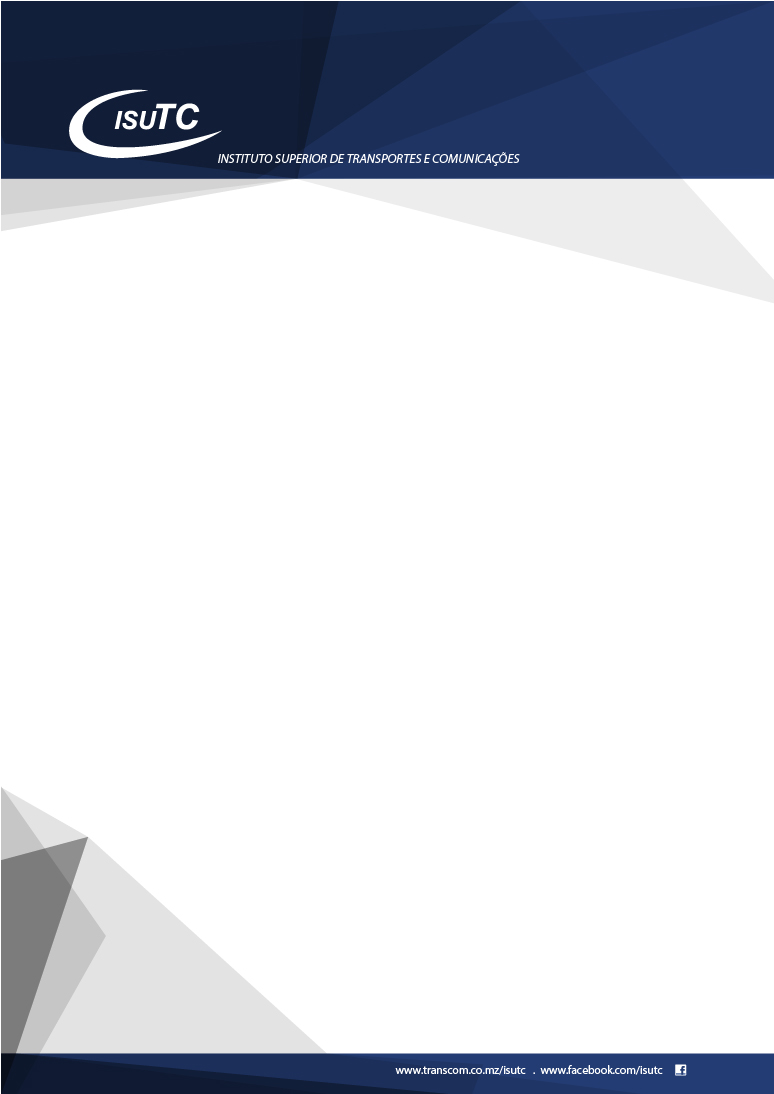 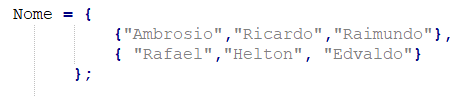 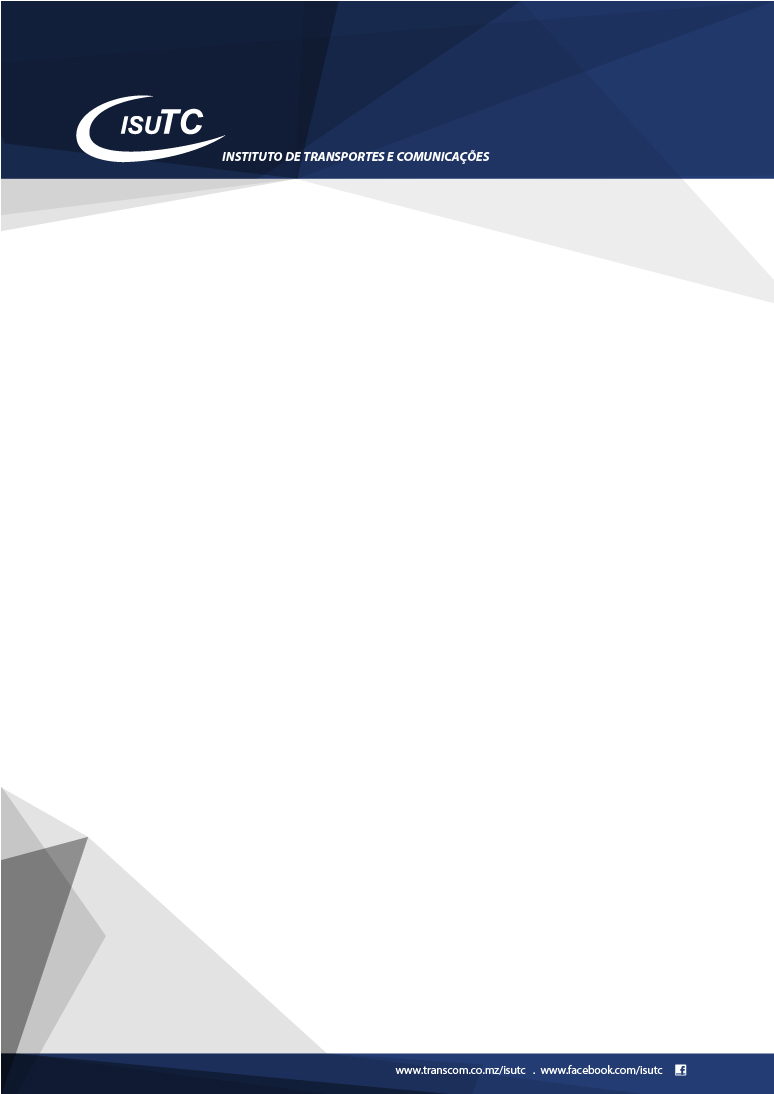 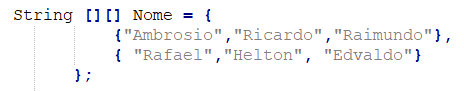 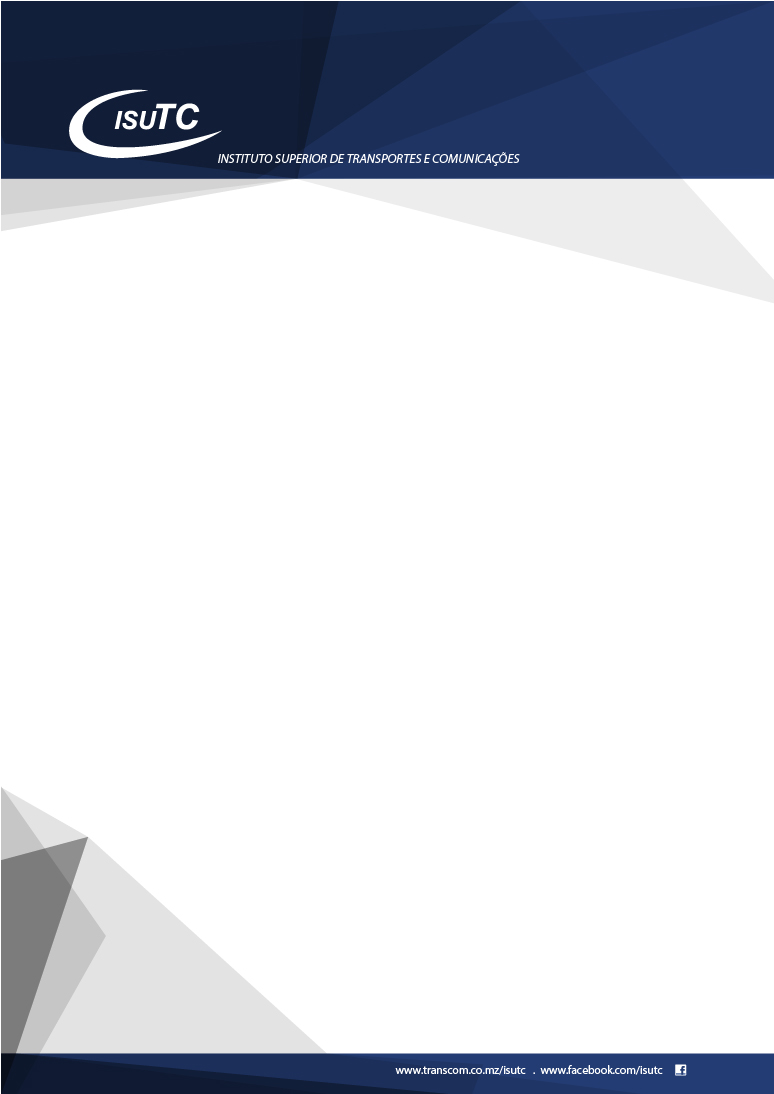 Arrays Bidimensionais (Matriz): acesso
Todo o acesso a informação de uma matriz deve ser através do nome_array[linha][coluna] 


M =



M[i][j]
int x = M[0][0] // 1º valor da matriz
int y = M[M.length-1][M[M.length-1].length-1] //último valor da matriz1
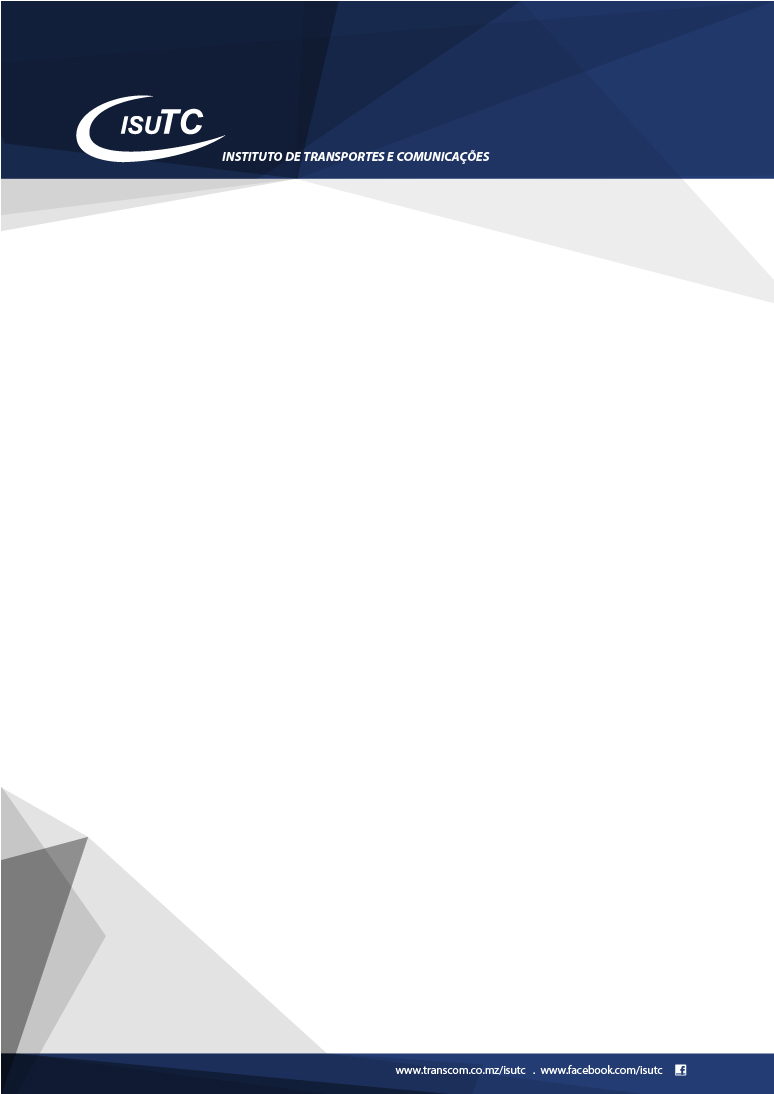 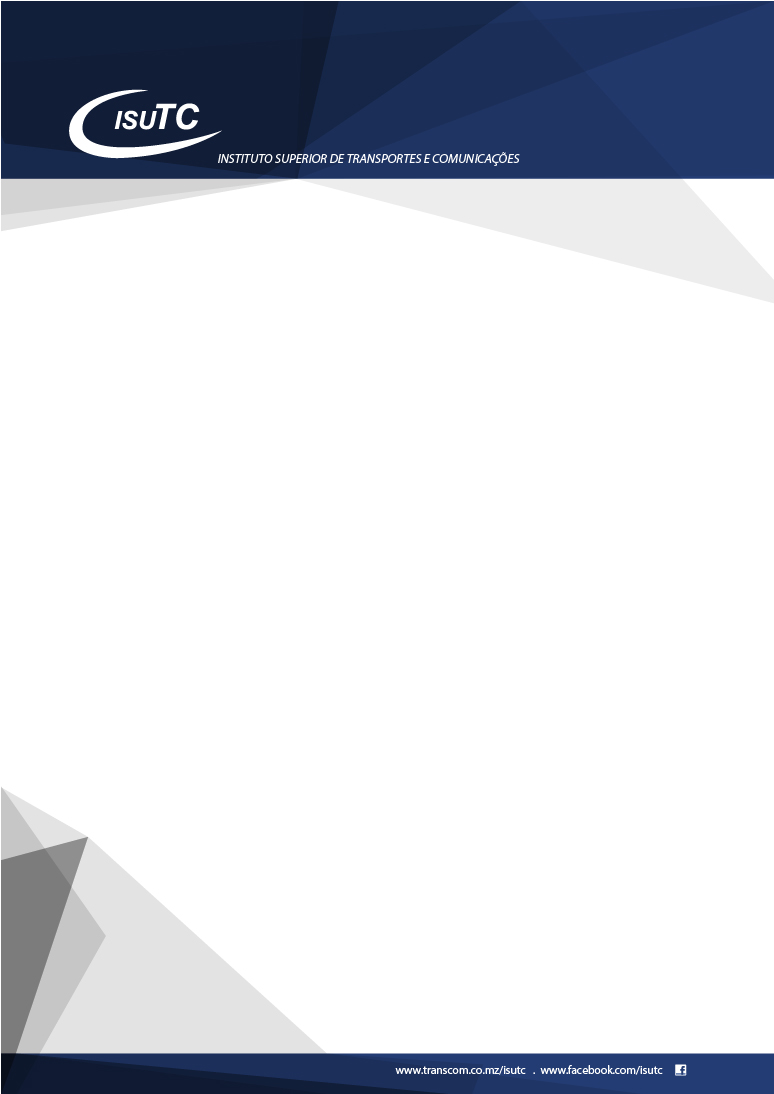 Arrays Bidimensionais (Matriz): impressão
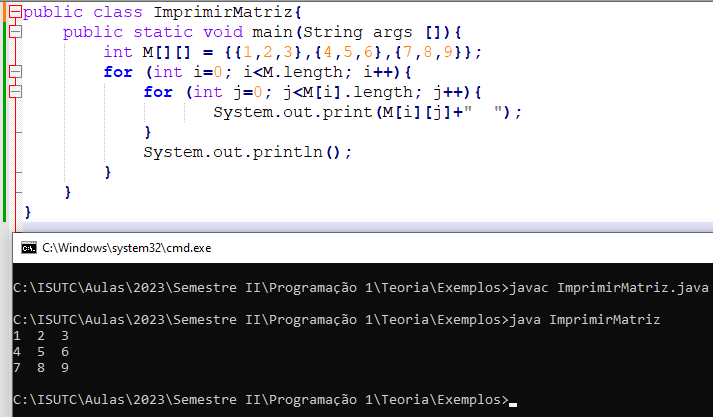 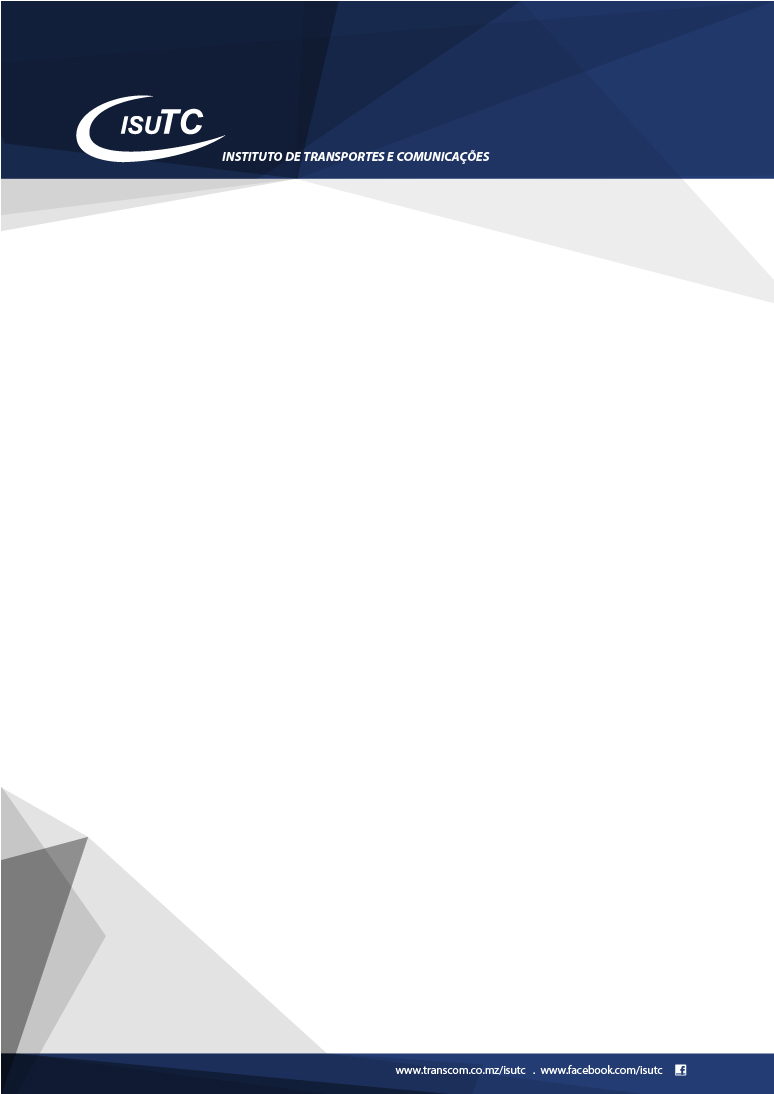 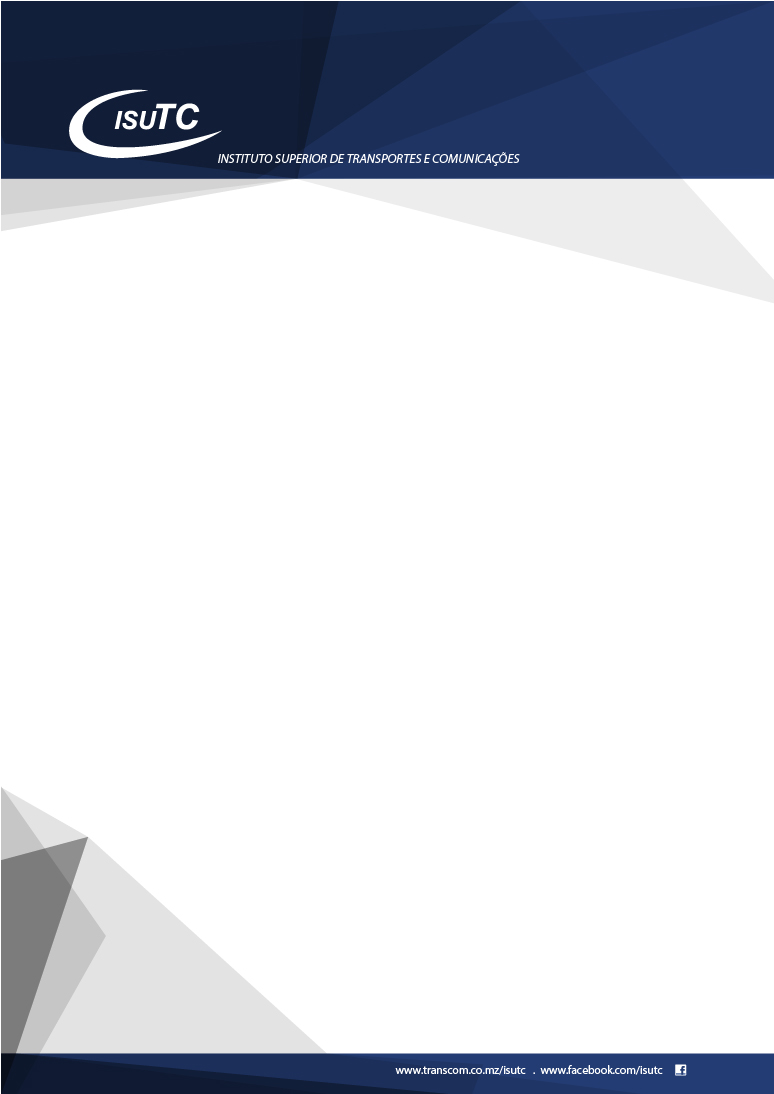 Arrays Bidimensionais (Matriz): impressão
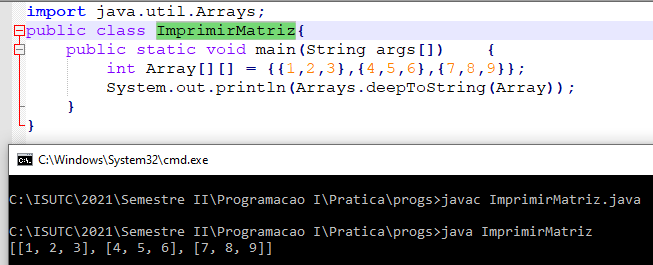 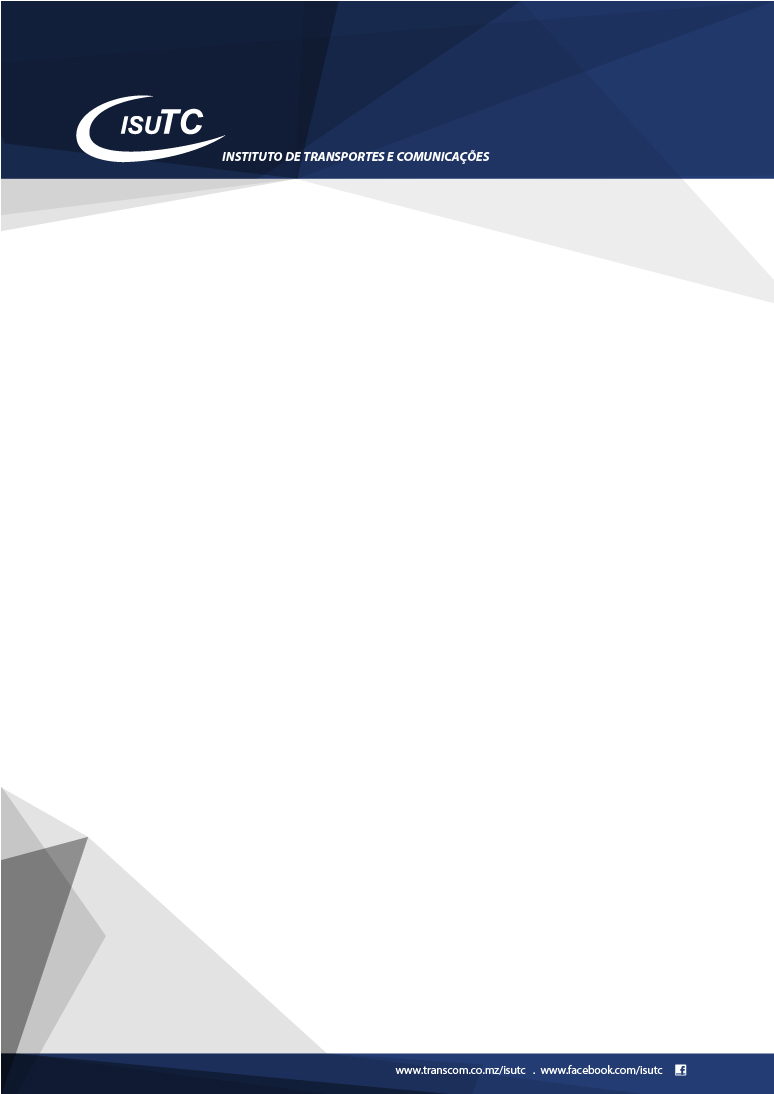 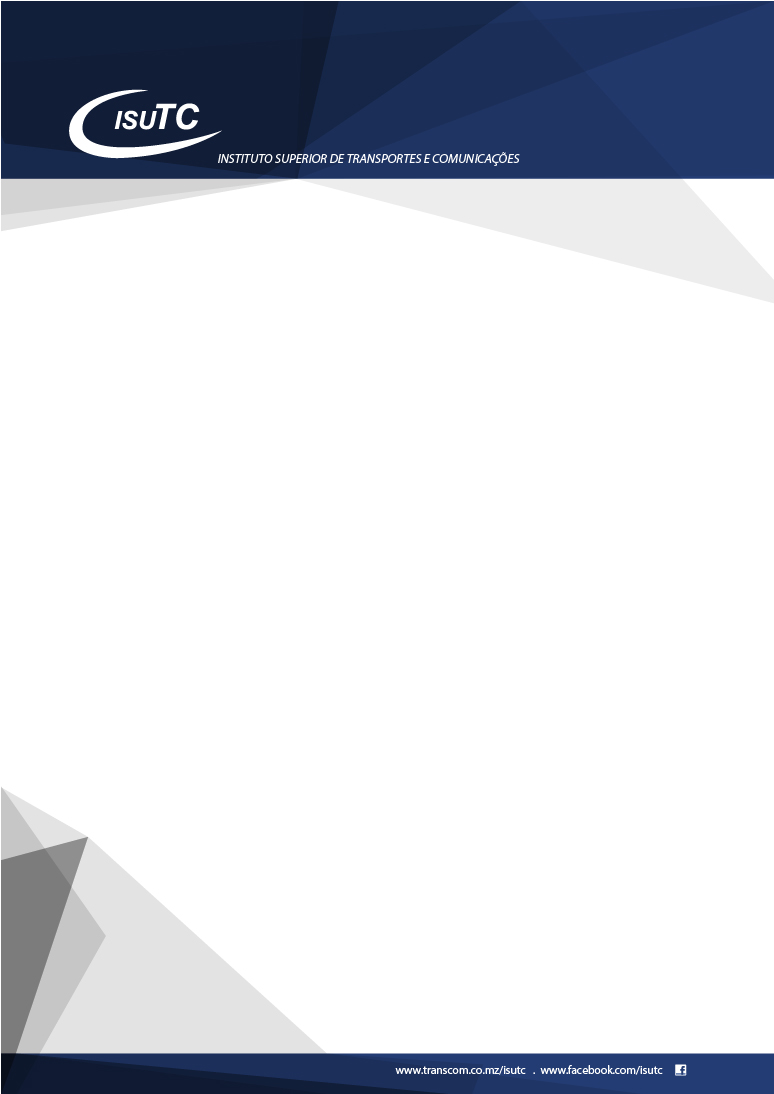 Exemplos:
Considere o seguinte array:
Diga qual é o tamanho do array?
Crie um programa que copia apenas a  2ª linha deste array para um array unidimensional;
No mesmo programa imprima todos os elementos da 2ª linha;
No mesmo programa indentifique o maior elemento do array bidimensional;
2)  Escreva um método que determine a nota média, a nota mais alta e a nota mínima, sabendo que as notas estão armazenadas num dado array;
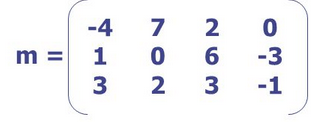 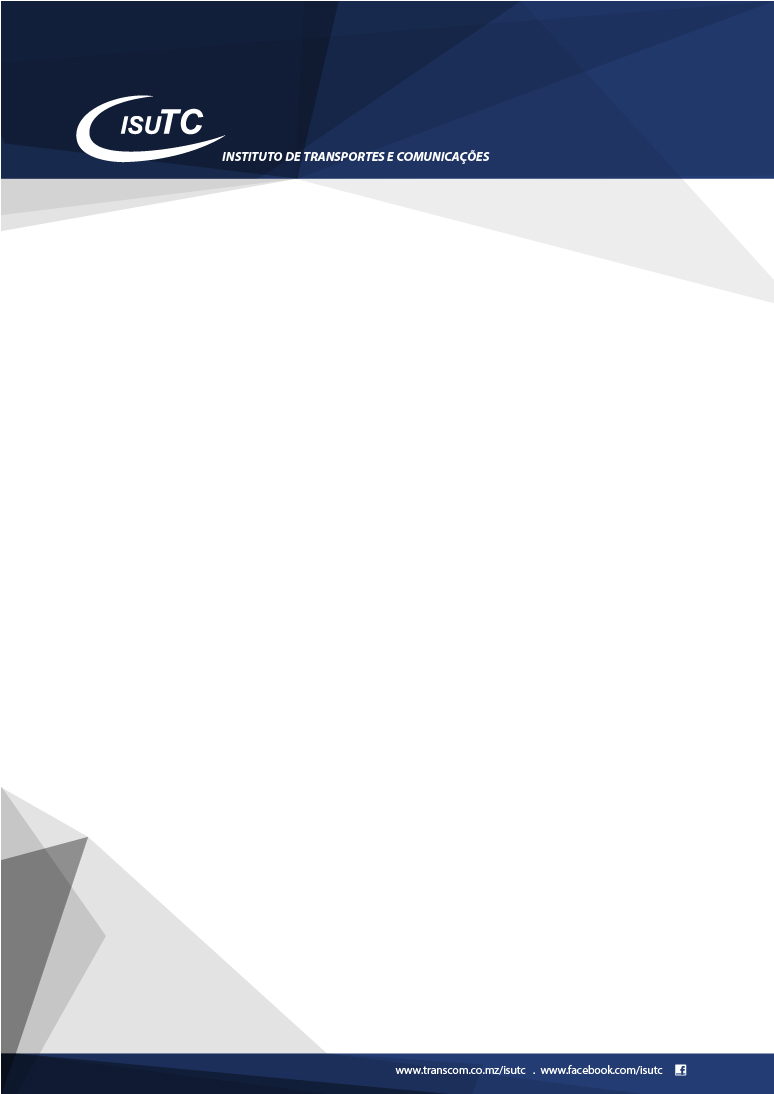 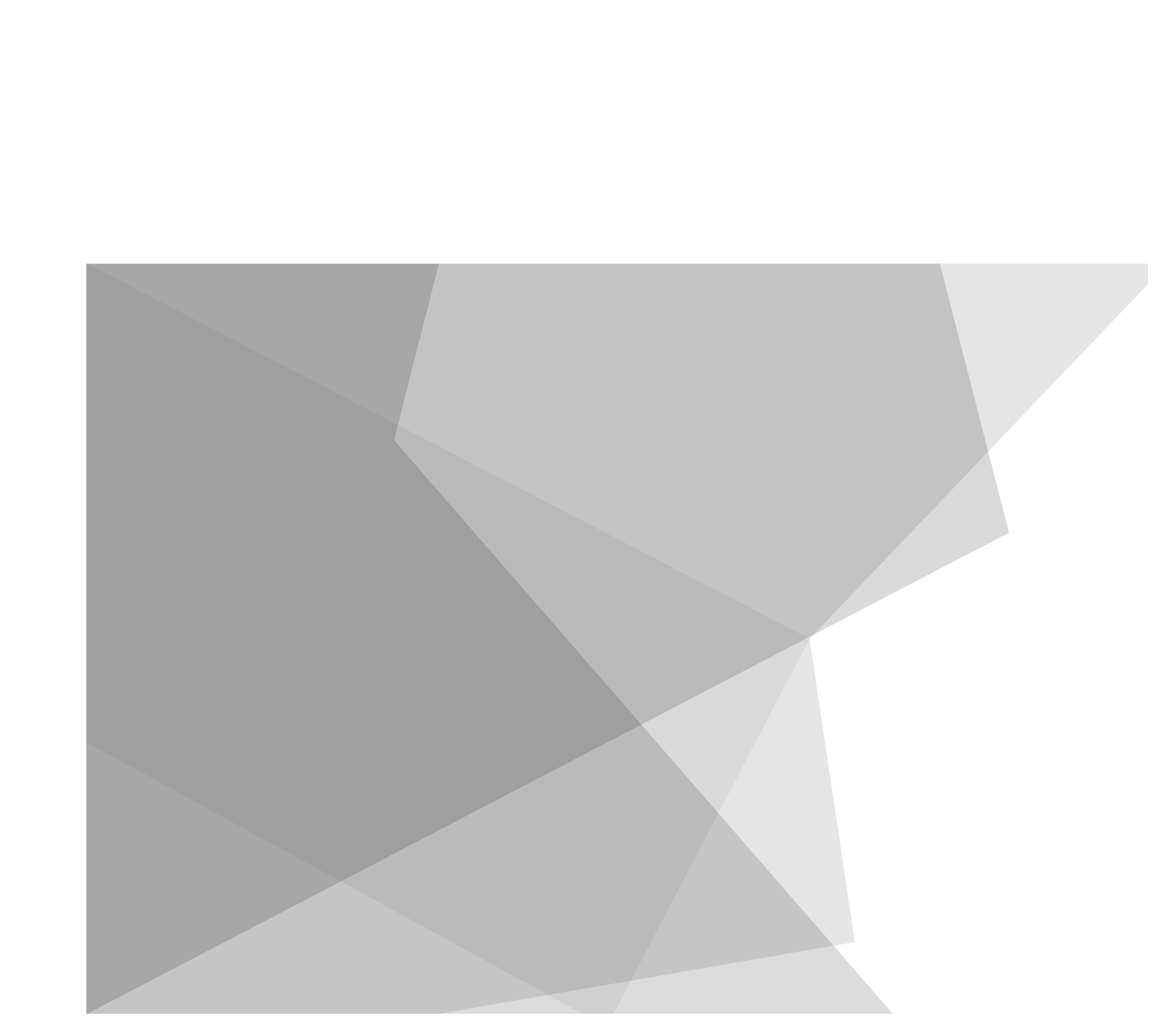 GARANTE O TEU FUTURO
COM UMA FORMAÇÃO SÓLIDA
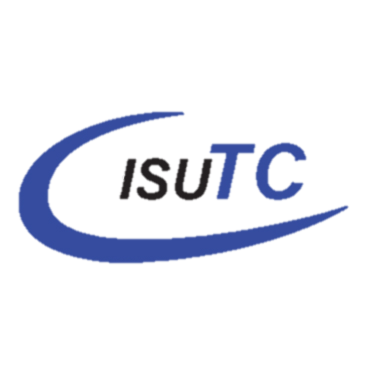 Prolong. da Av. Kim Il Sung (IFT/TDM) Edifício D1
Maputo, Moçambique

www.facebook.com/isutc
www.transcom.co.mz/isutc